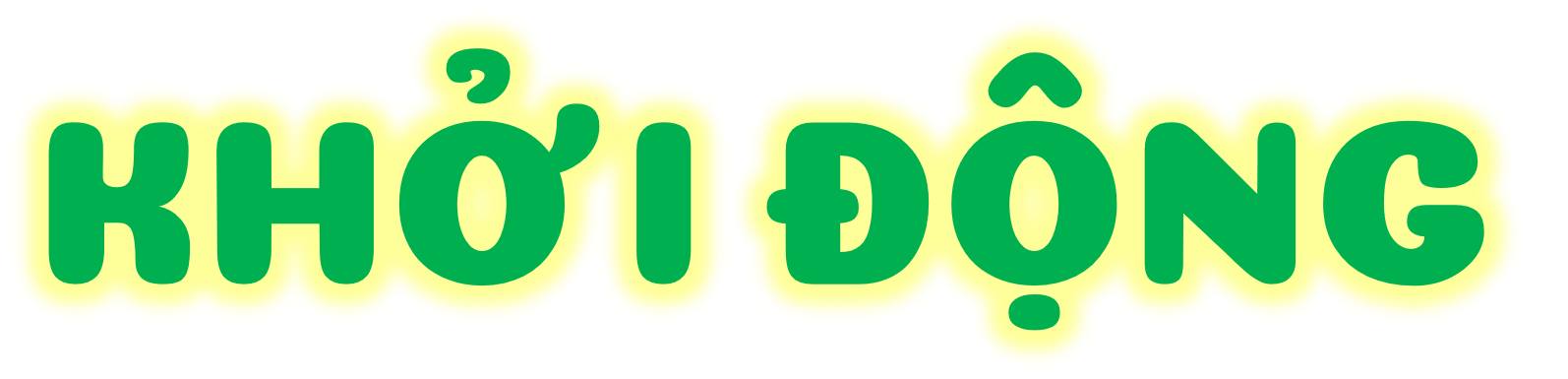 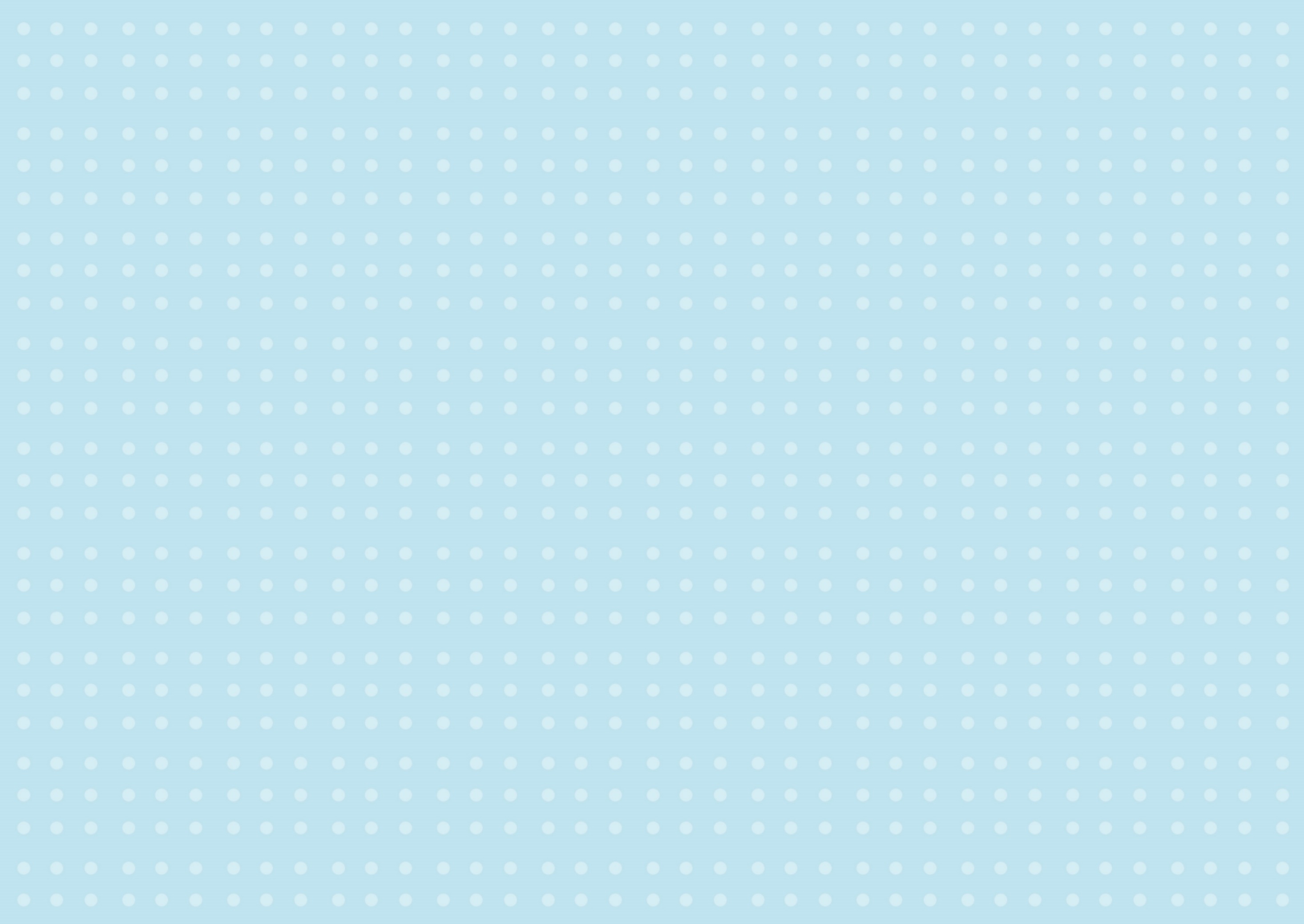 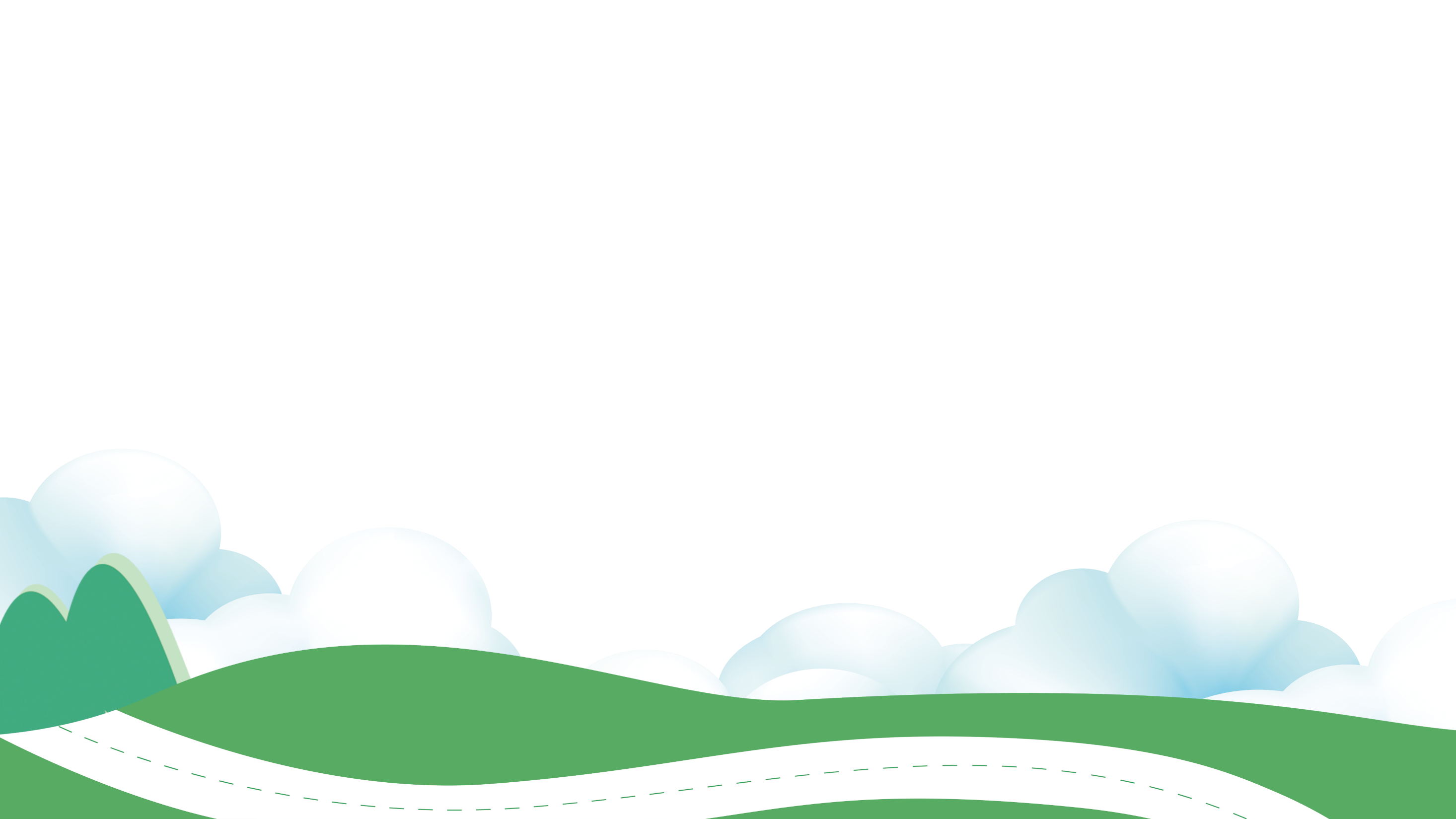 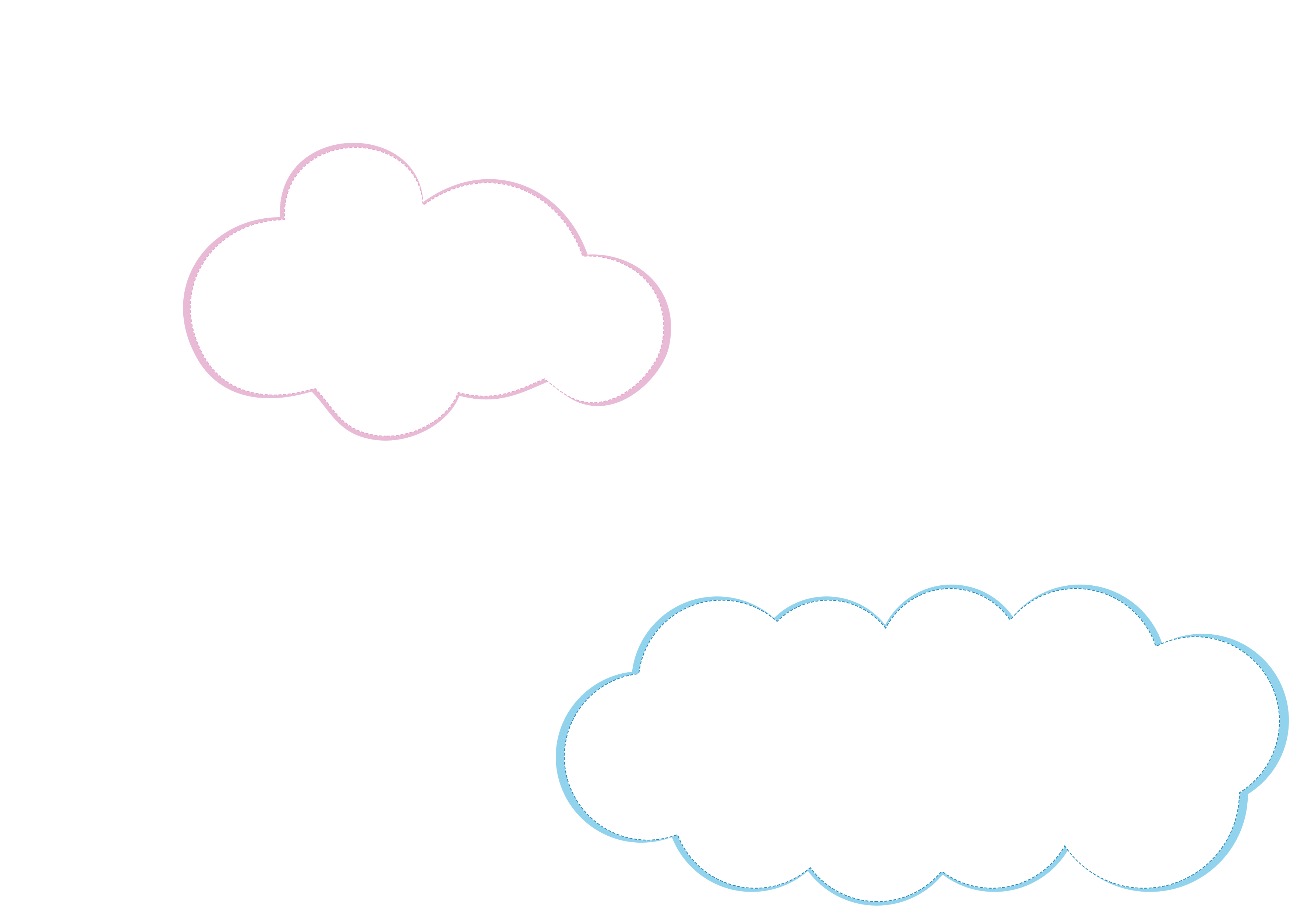 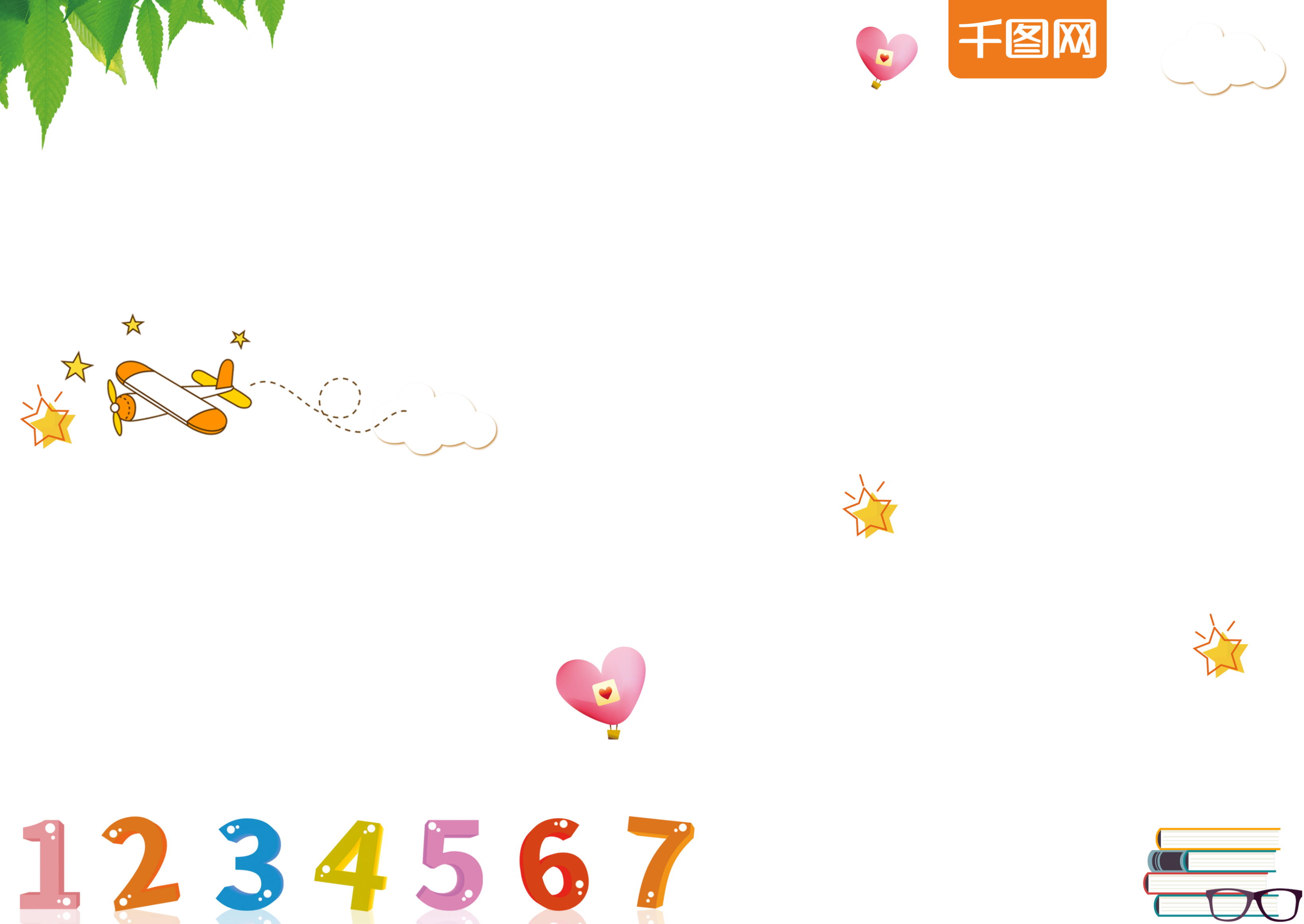 Thứ … ngày … tháng… năm 2022
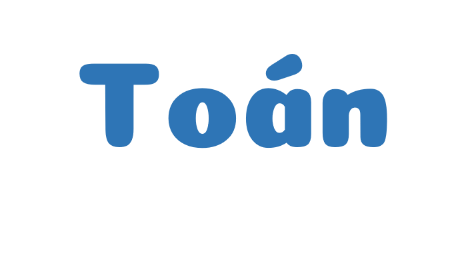 ĐƠN VỊ, CHỤC, TRĂM, NGHÌN
TIẾT 3
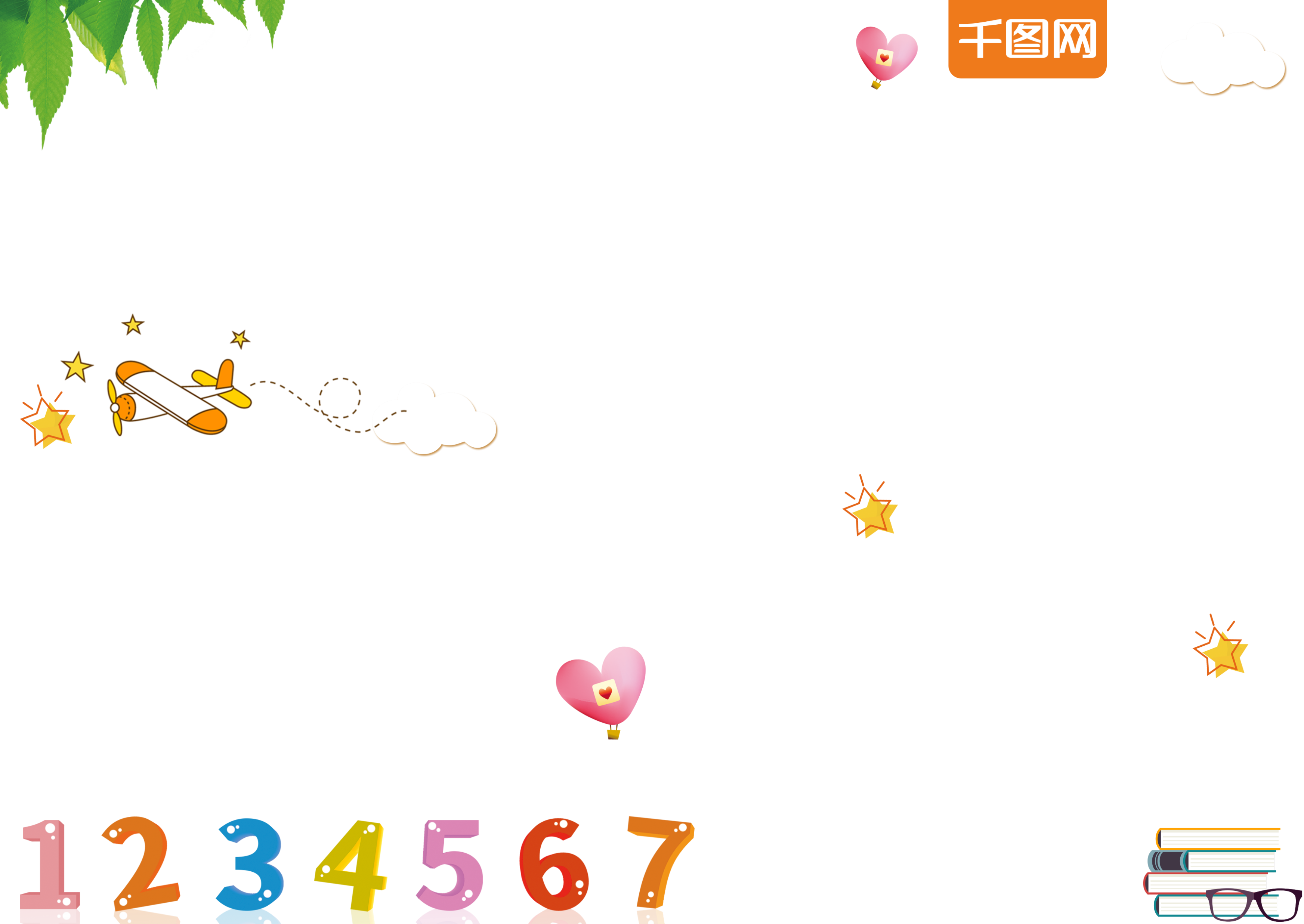 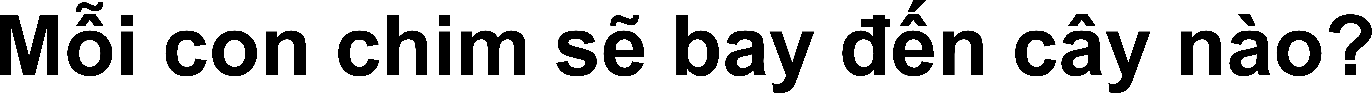 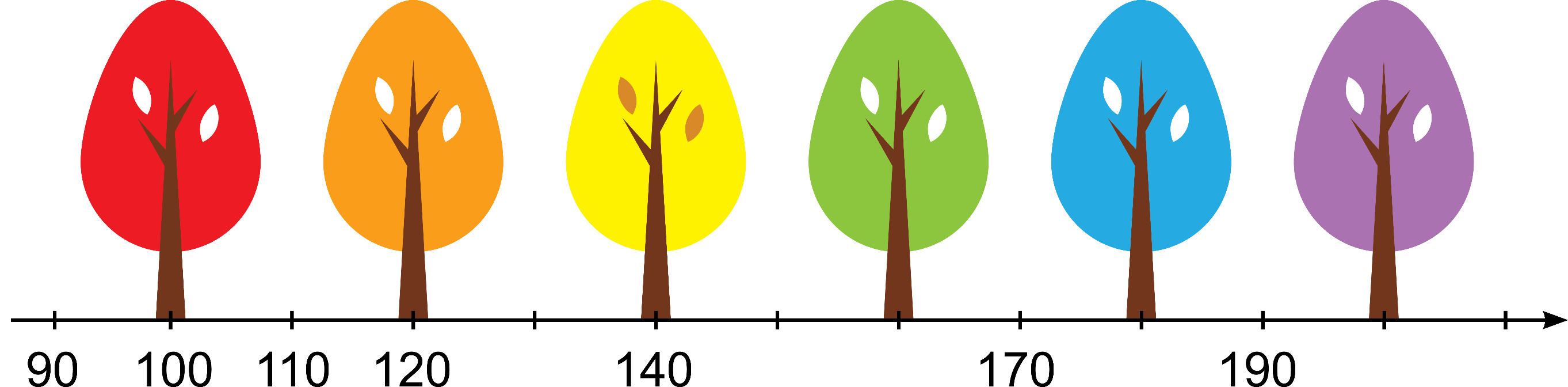 5
210
160
200
180
130
150
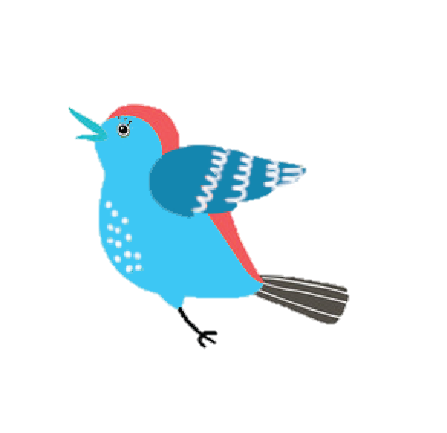 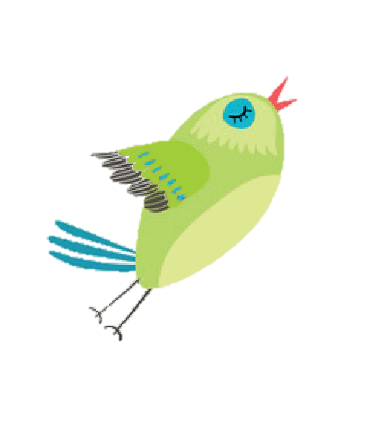 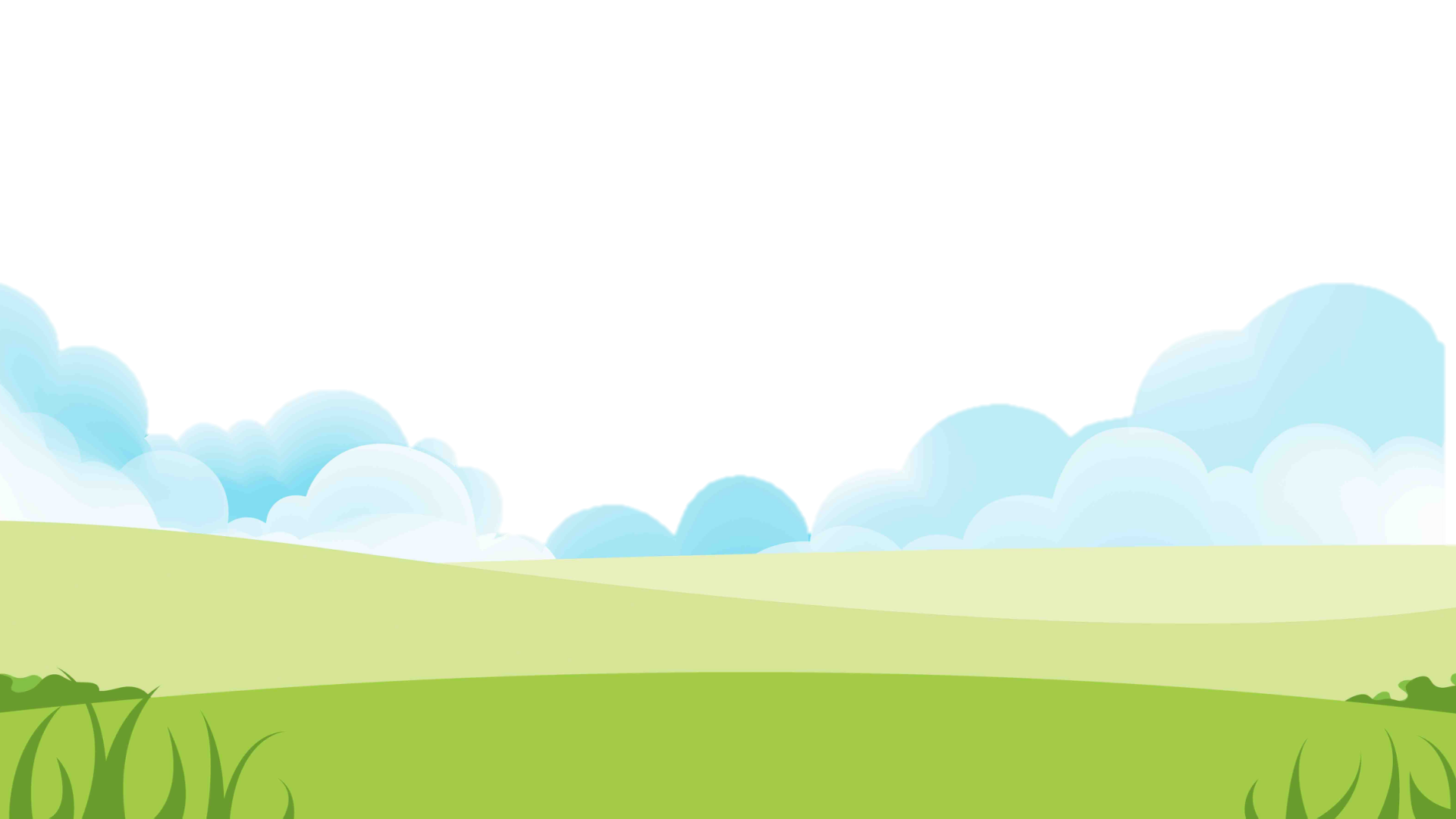 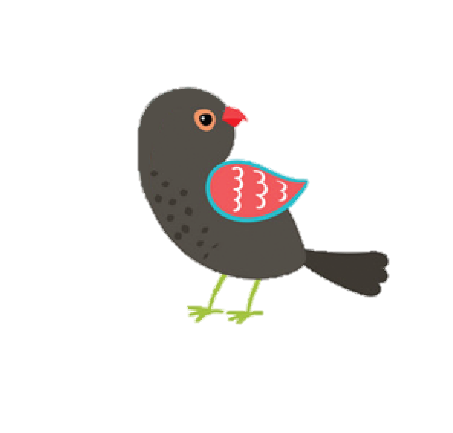 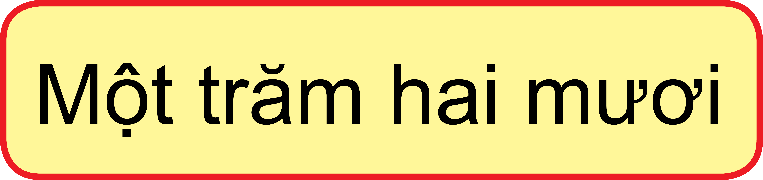 120
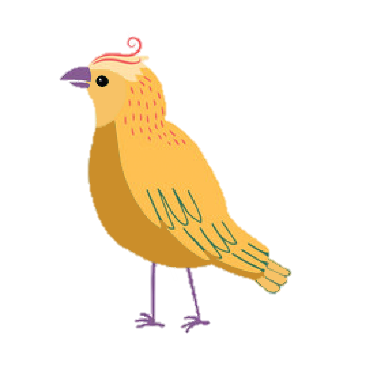 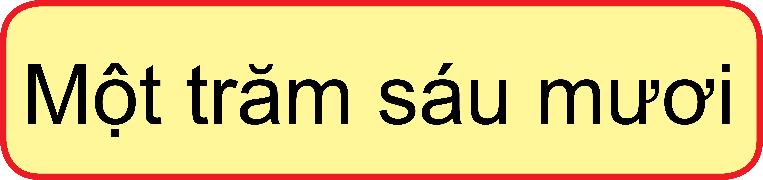 160
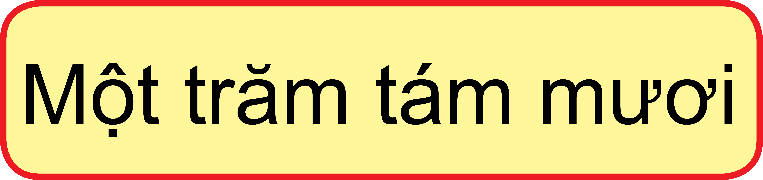 180
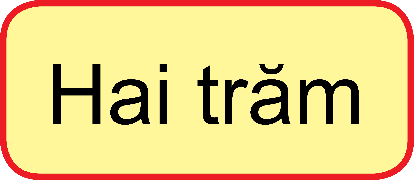 200
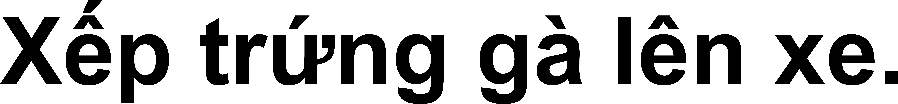 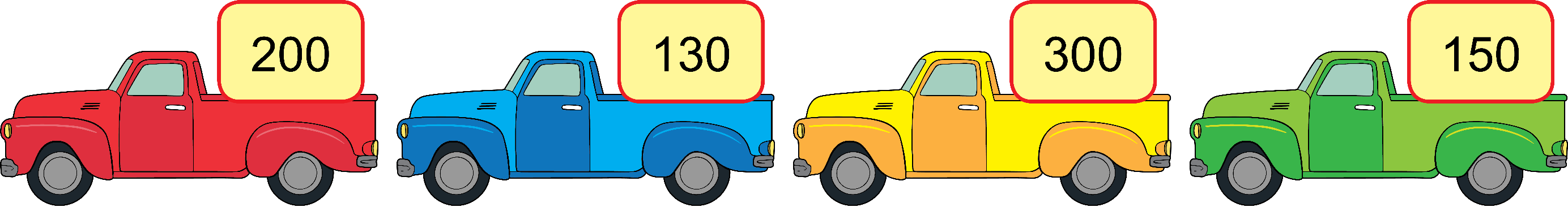 6
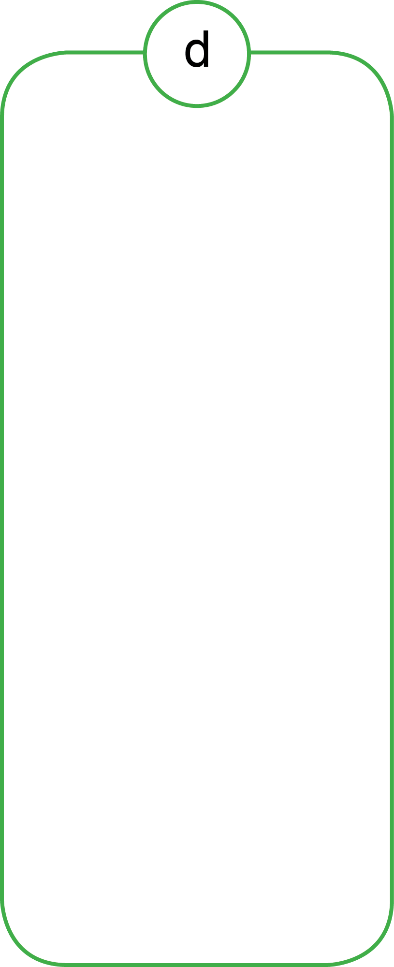 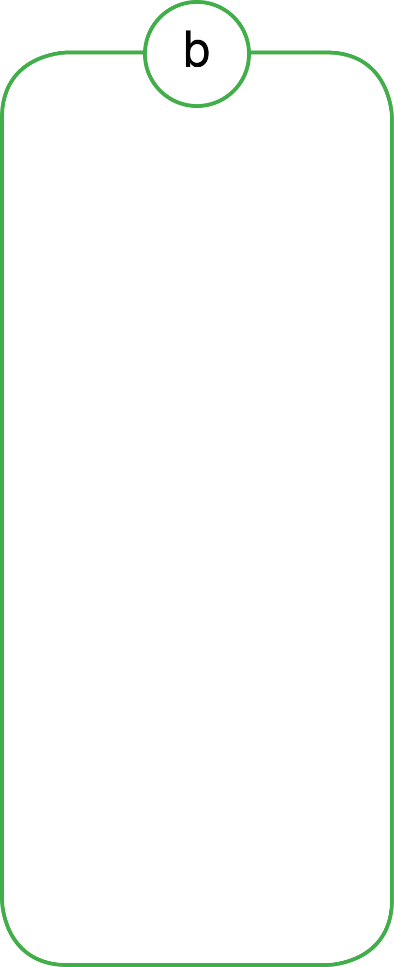 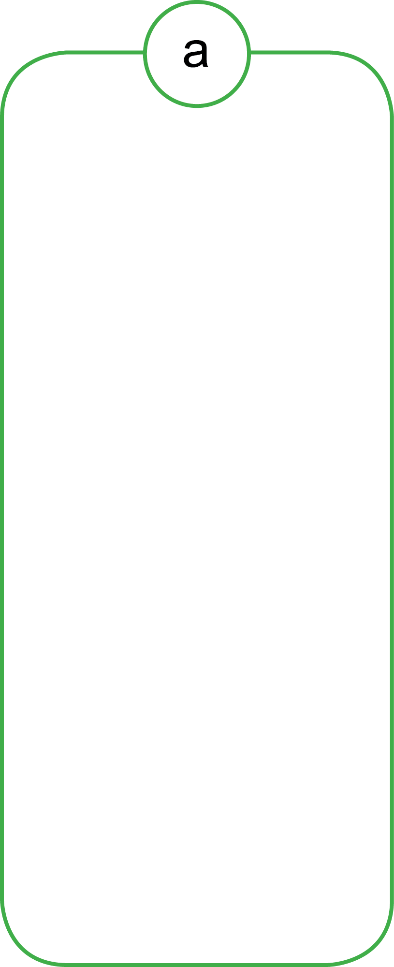 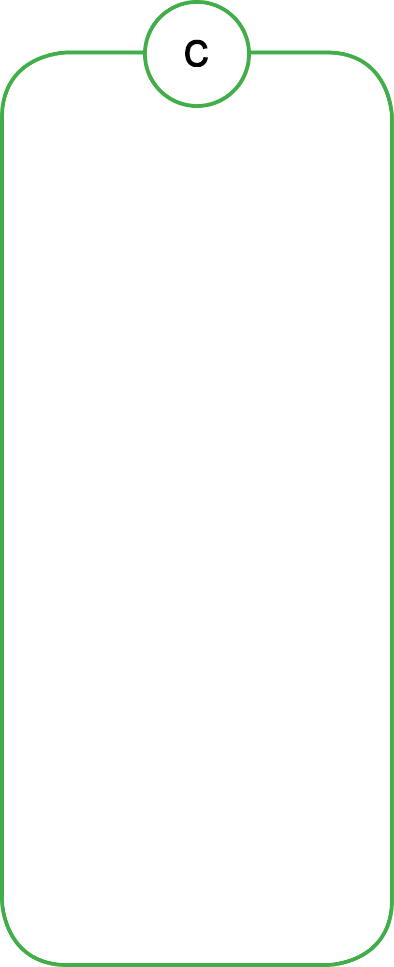 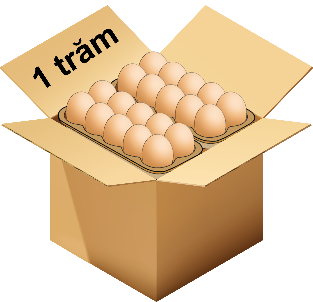 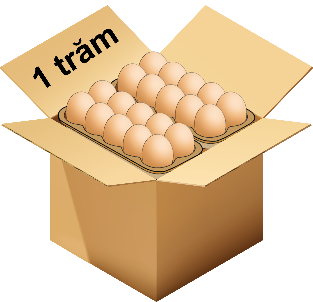 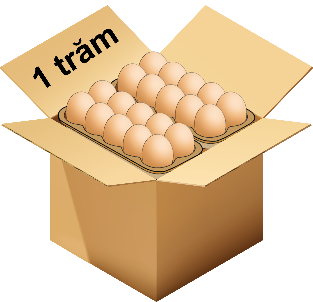 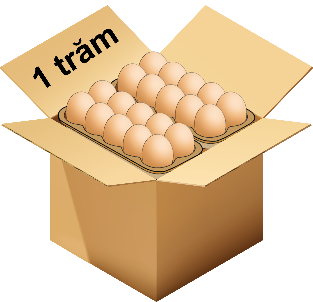 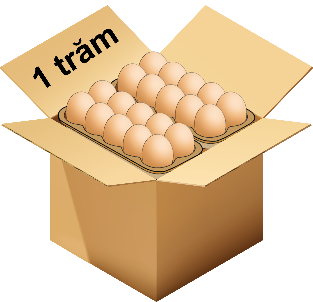 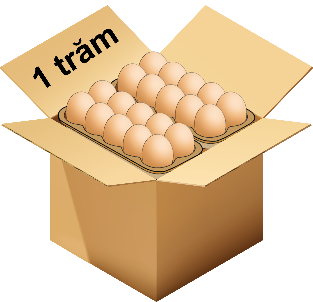 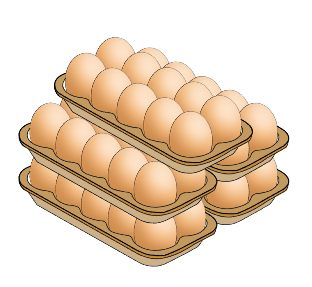 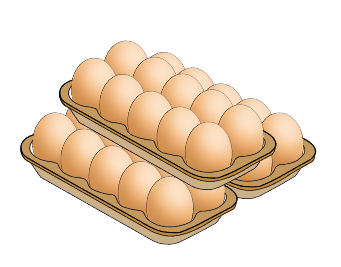 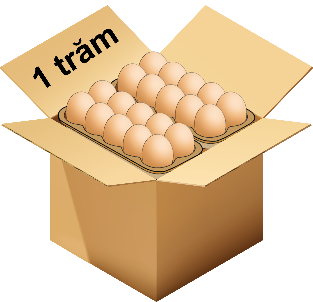 130
300
150
200
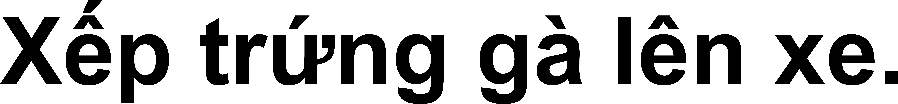 6
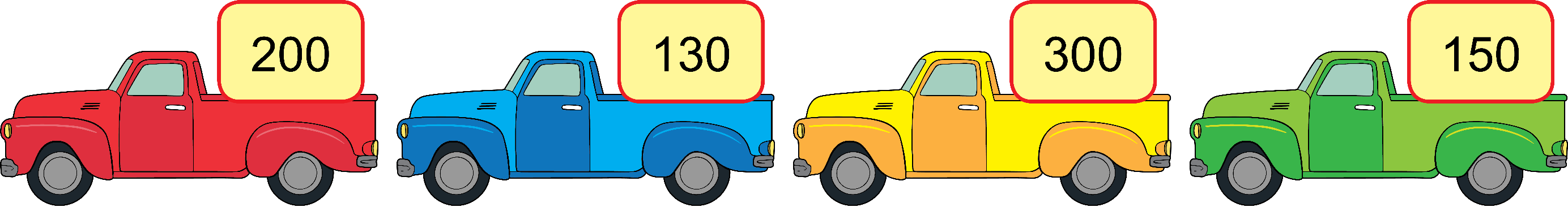 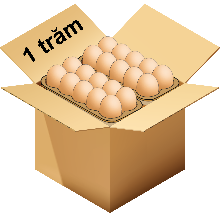 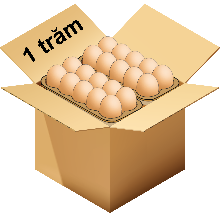 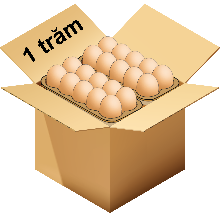 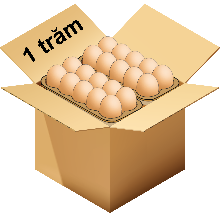 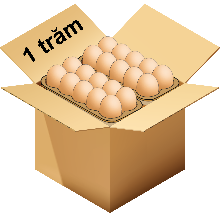 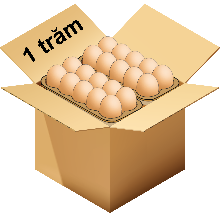 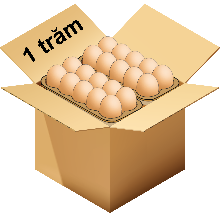 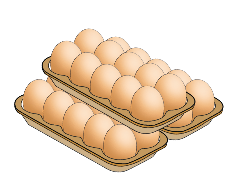 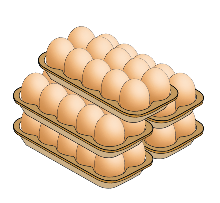 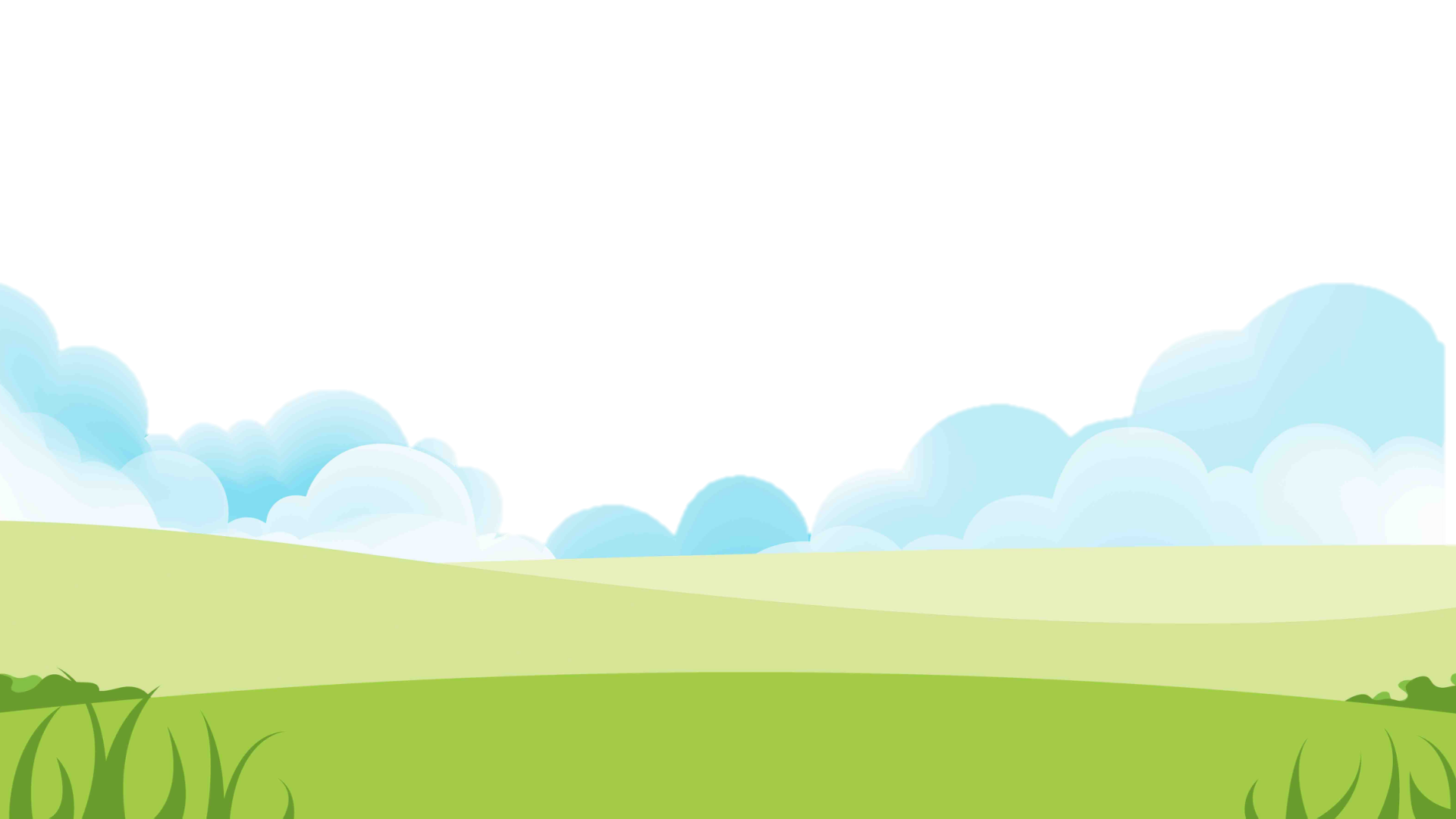 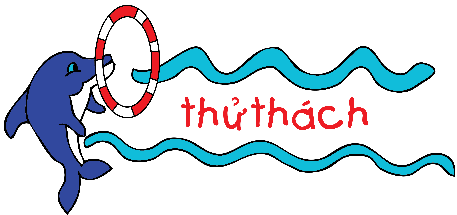 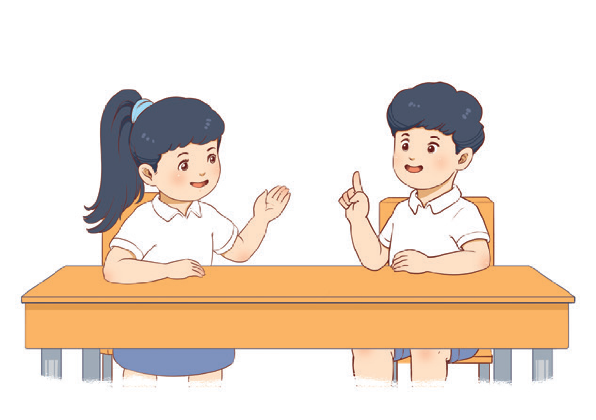 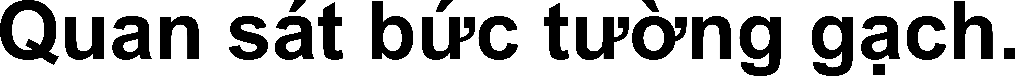 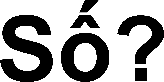 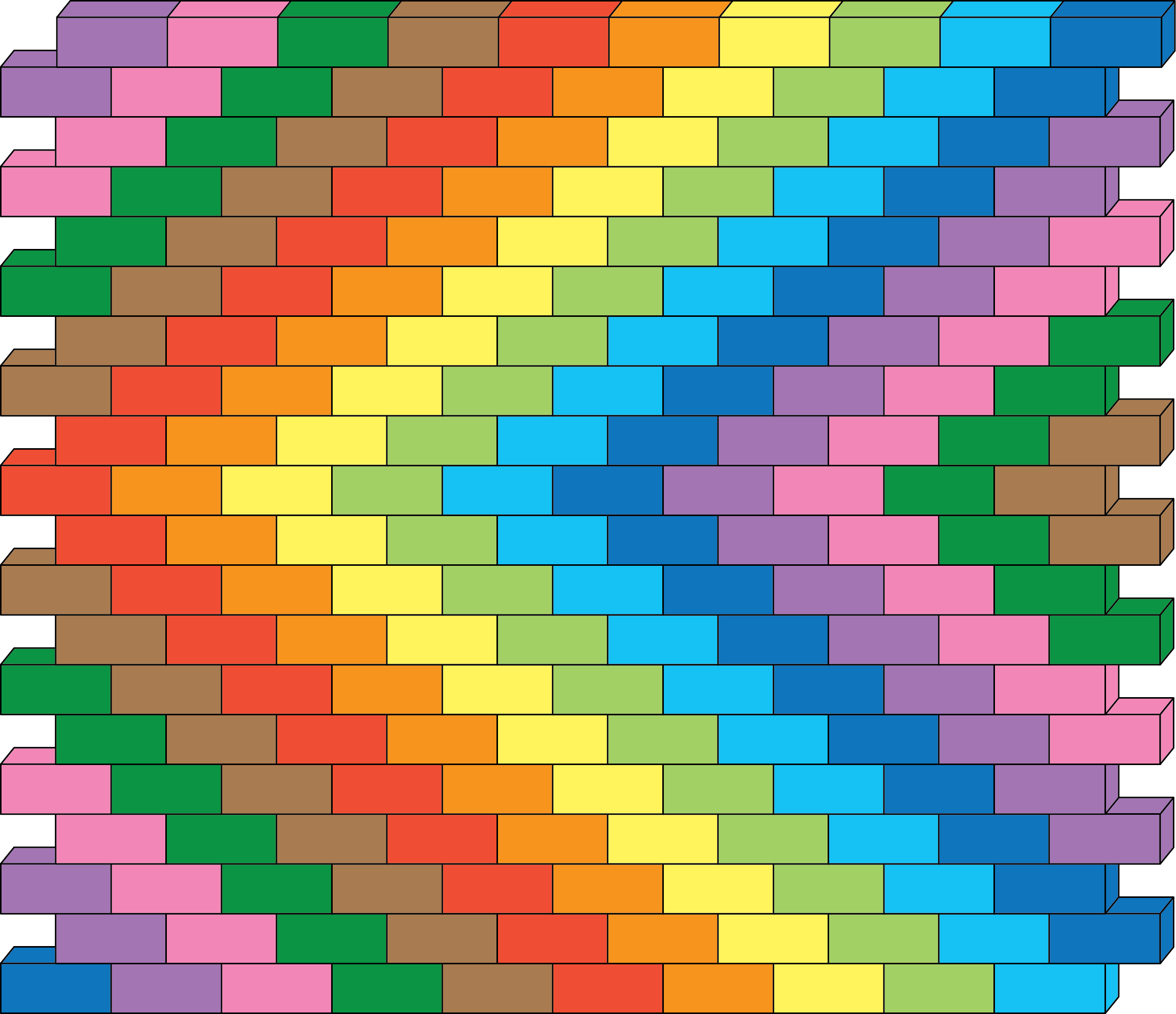 Mỗi hàng có 10 viên gạch.
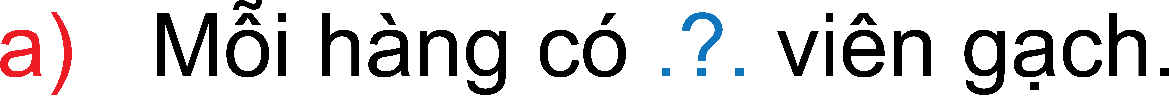 20 
hàng
Có tất cả 200 viên gạch.
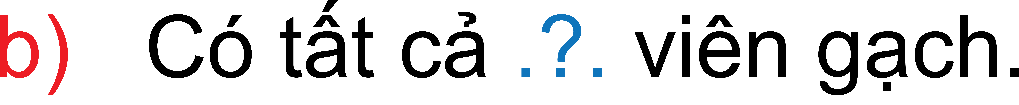 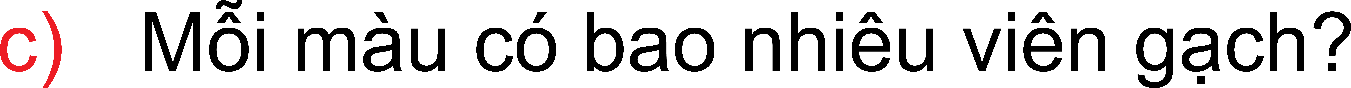 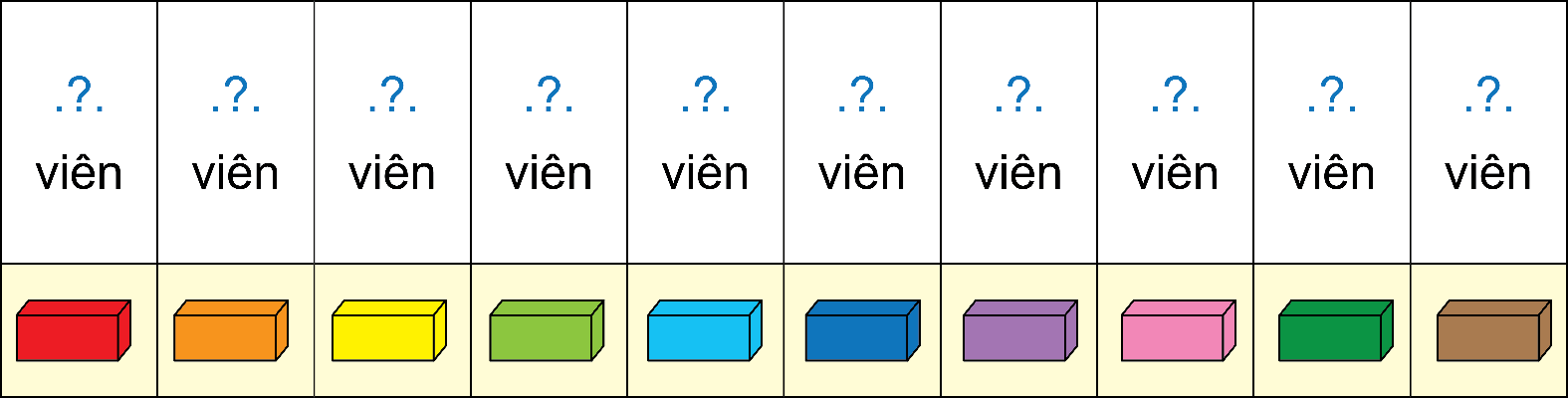 20
20
20
20
20
20
20
20
20
20
10 viên
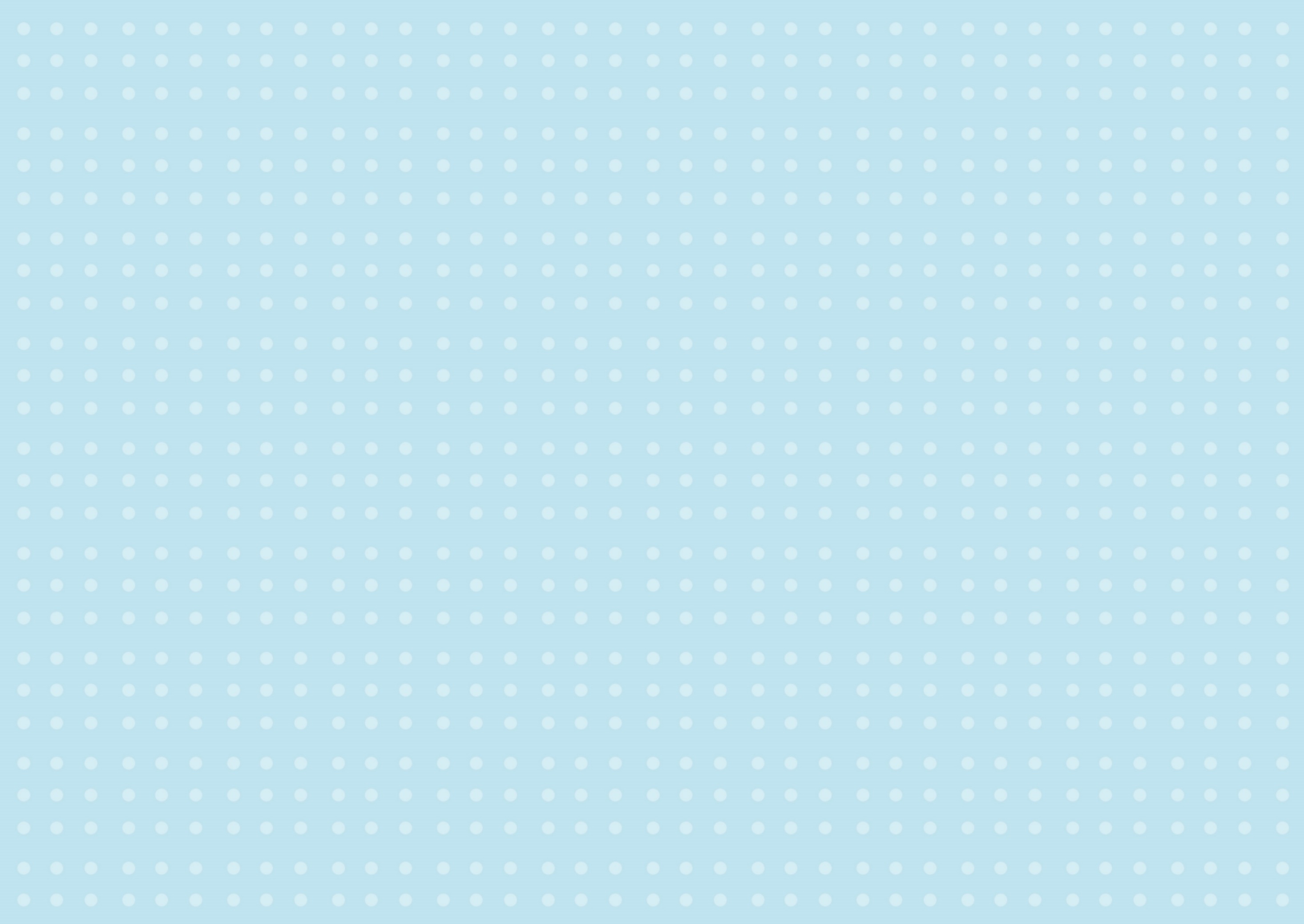 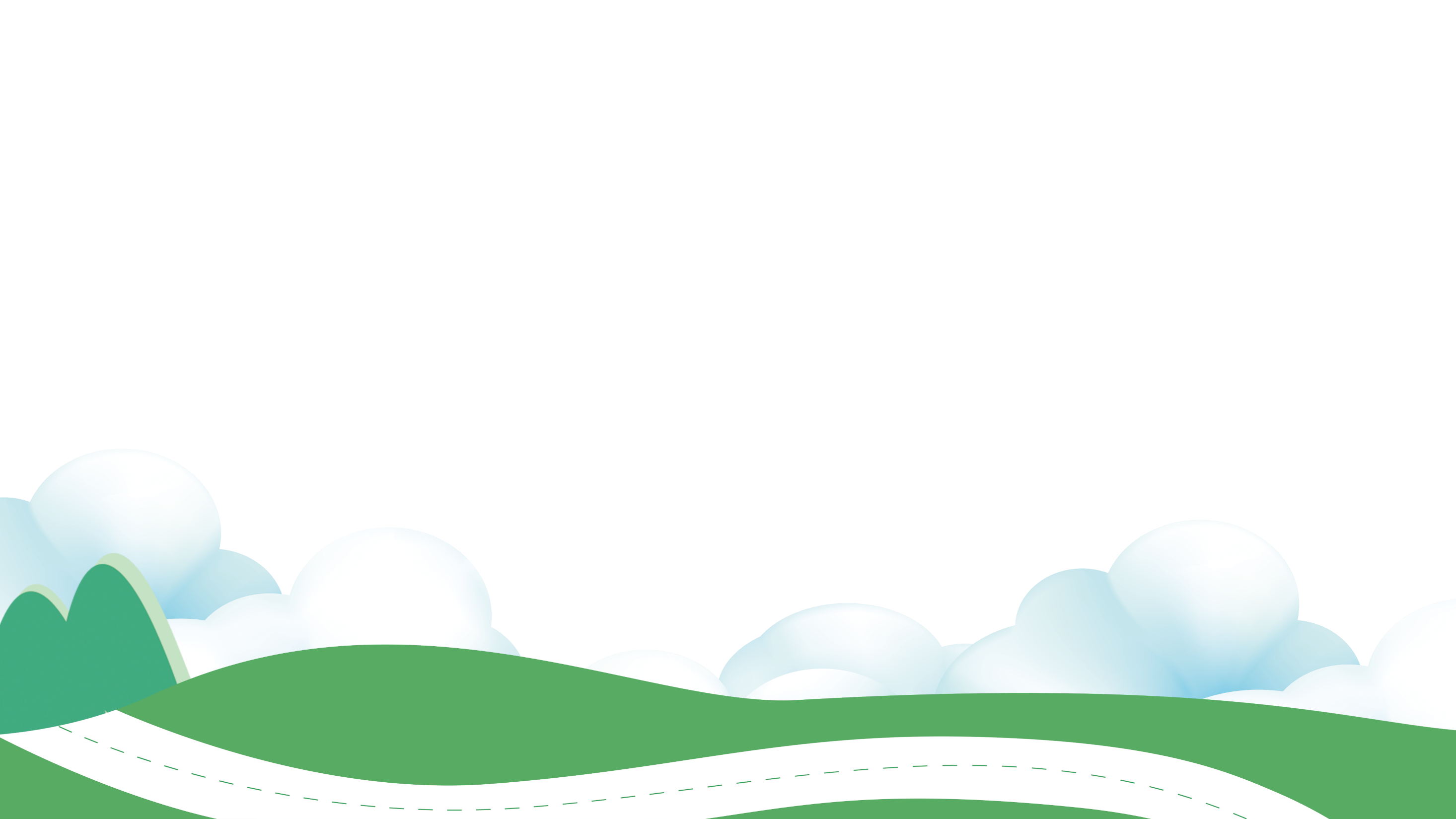 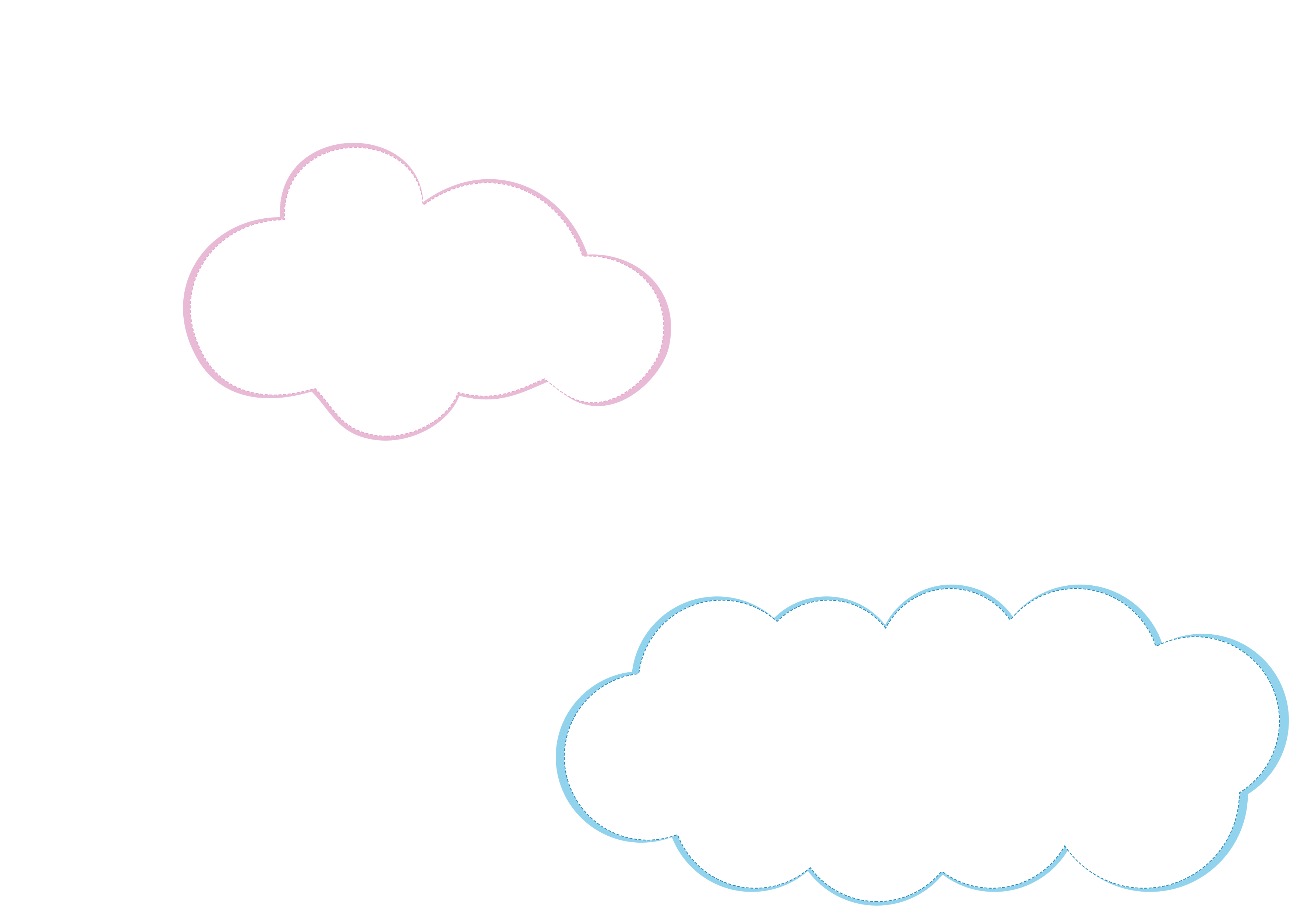 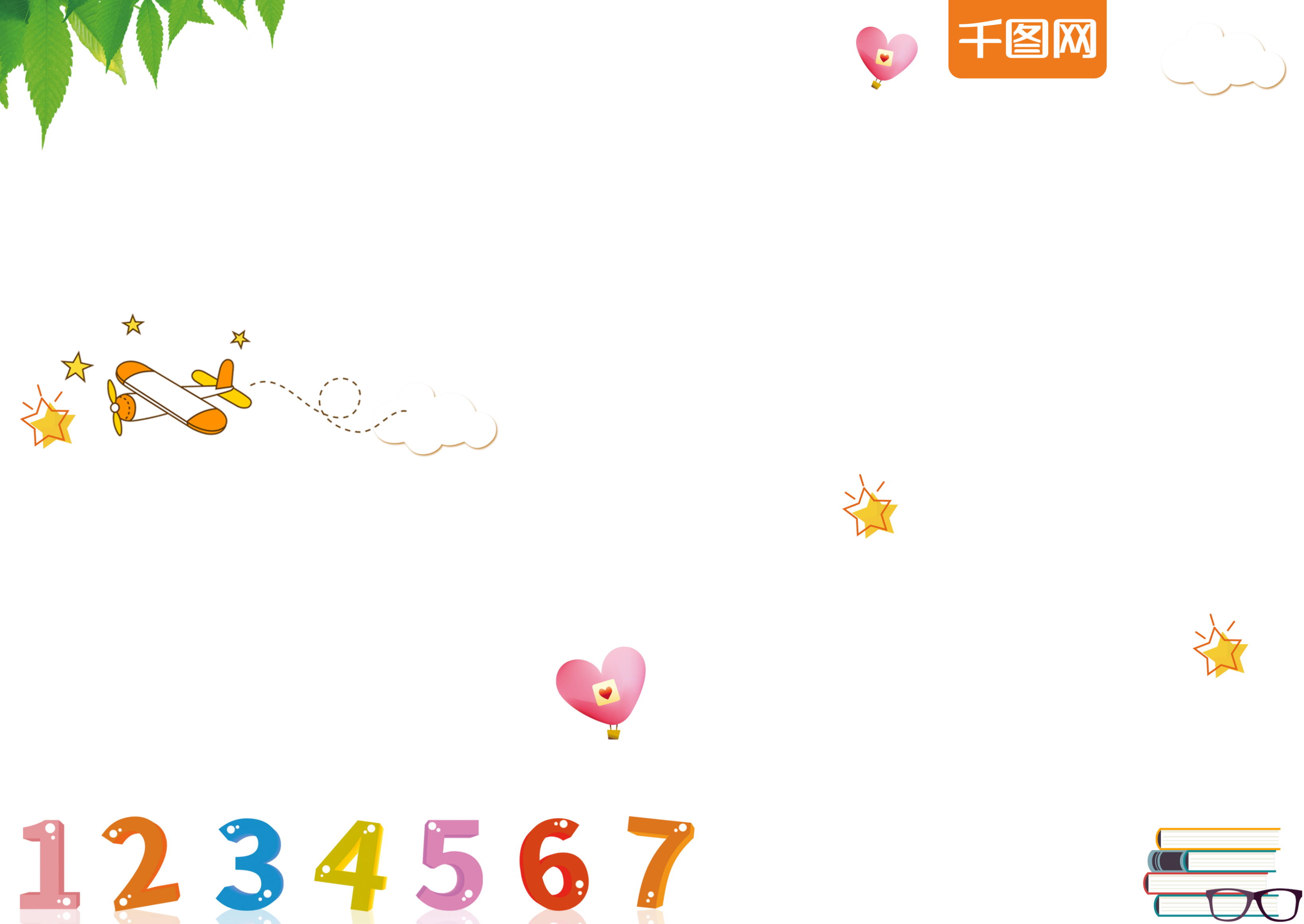 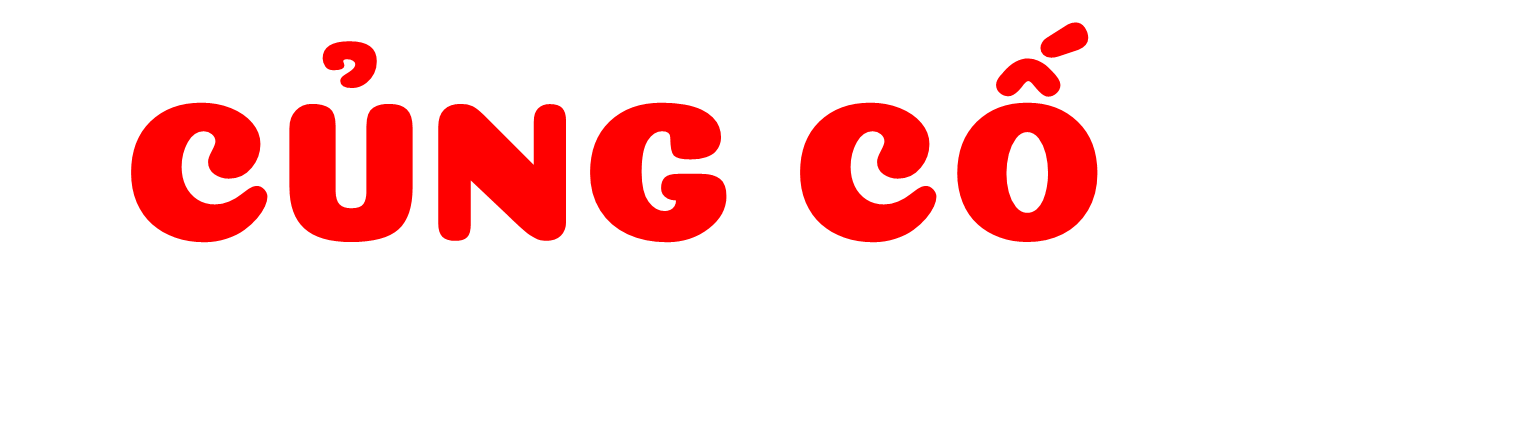 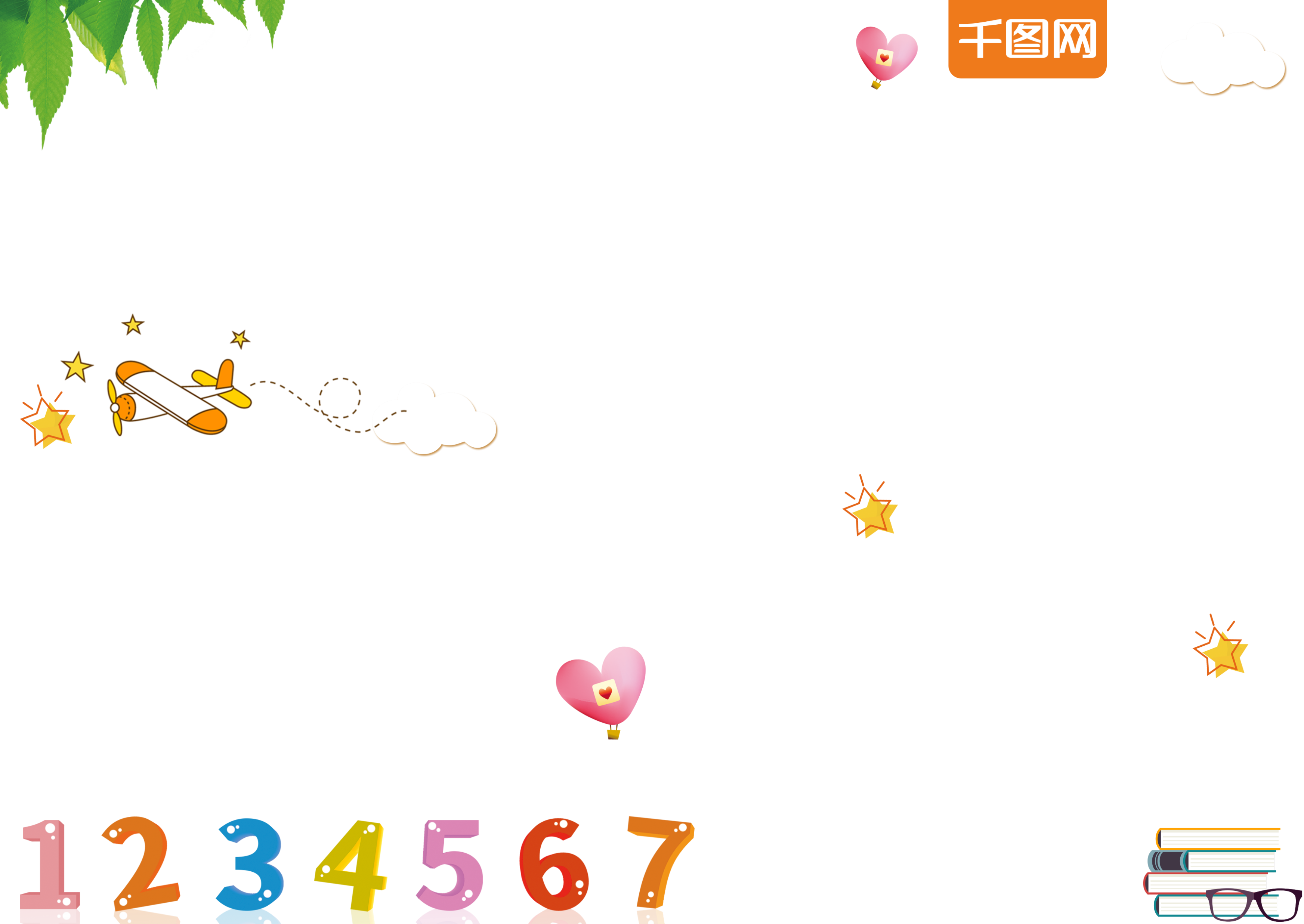 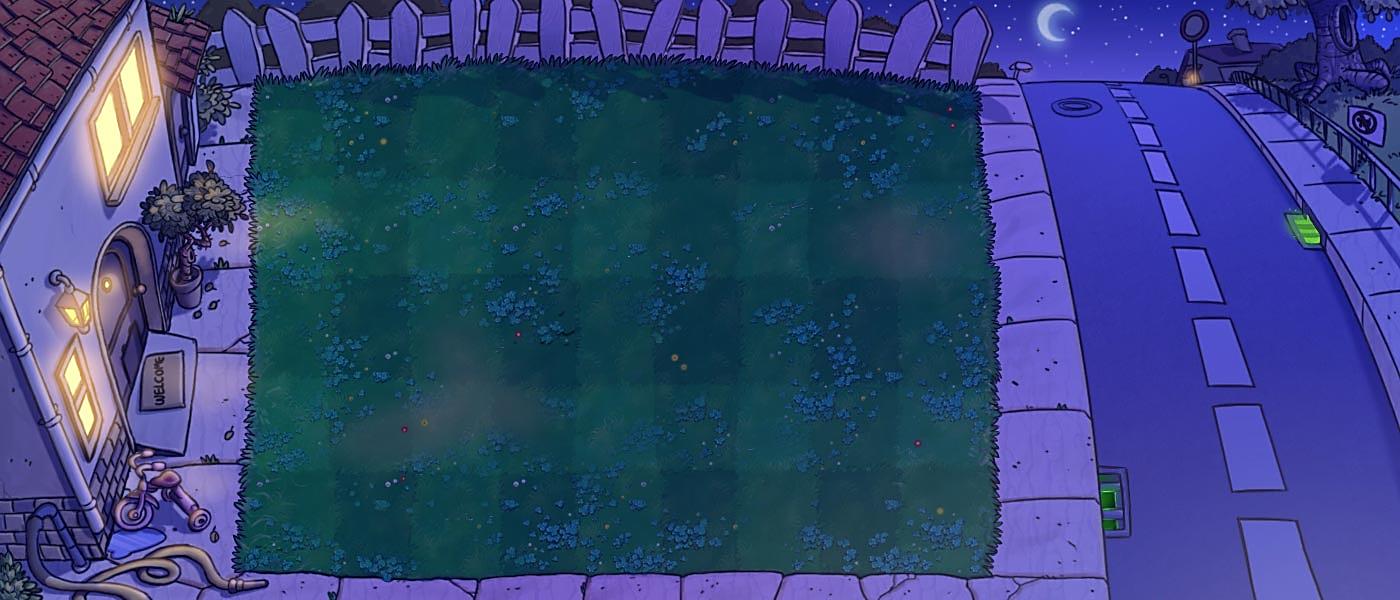 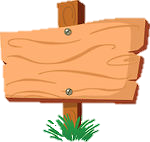 GIẢI CỨU
THÚ CƯNG
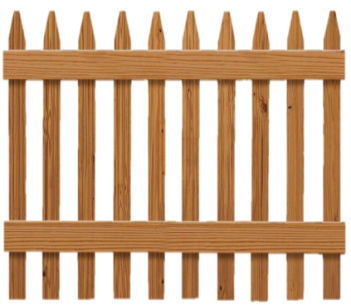 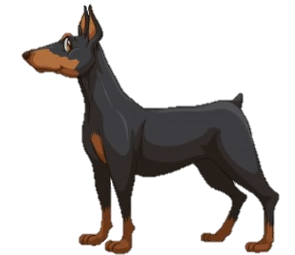 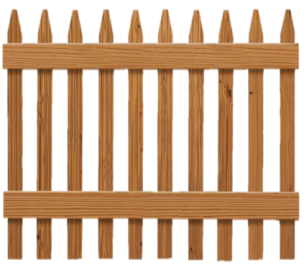 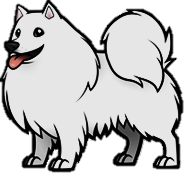 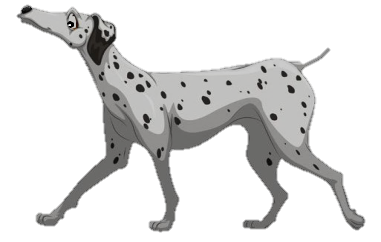 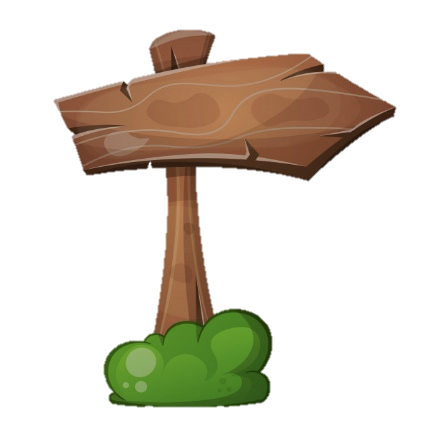 Hướng dẫn
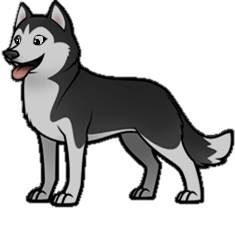 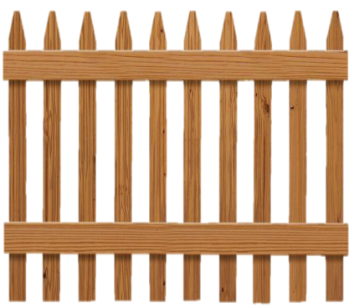 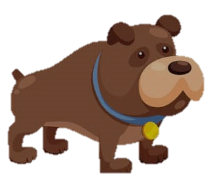 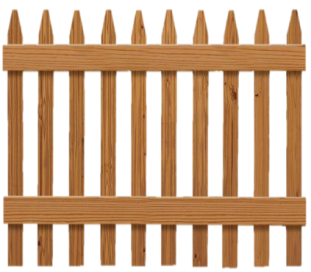 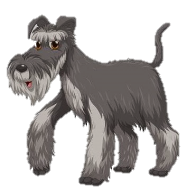 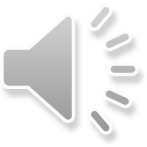 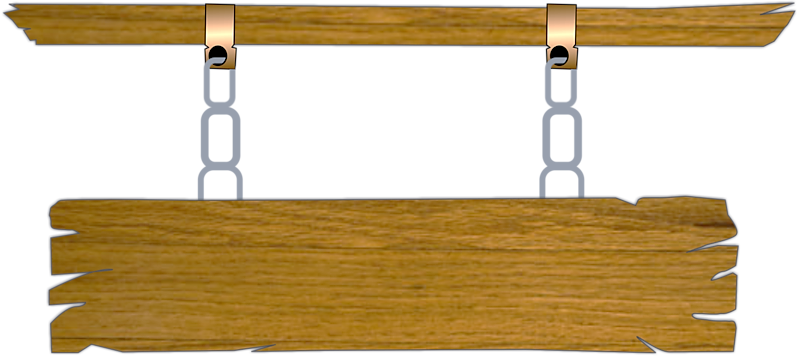 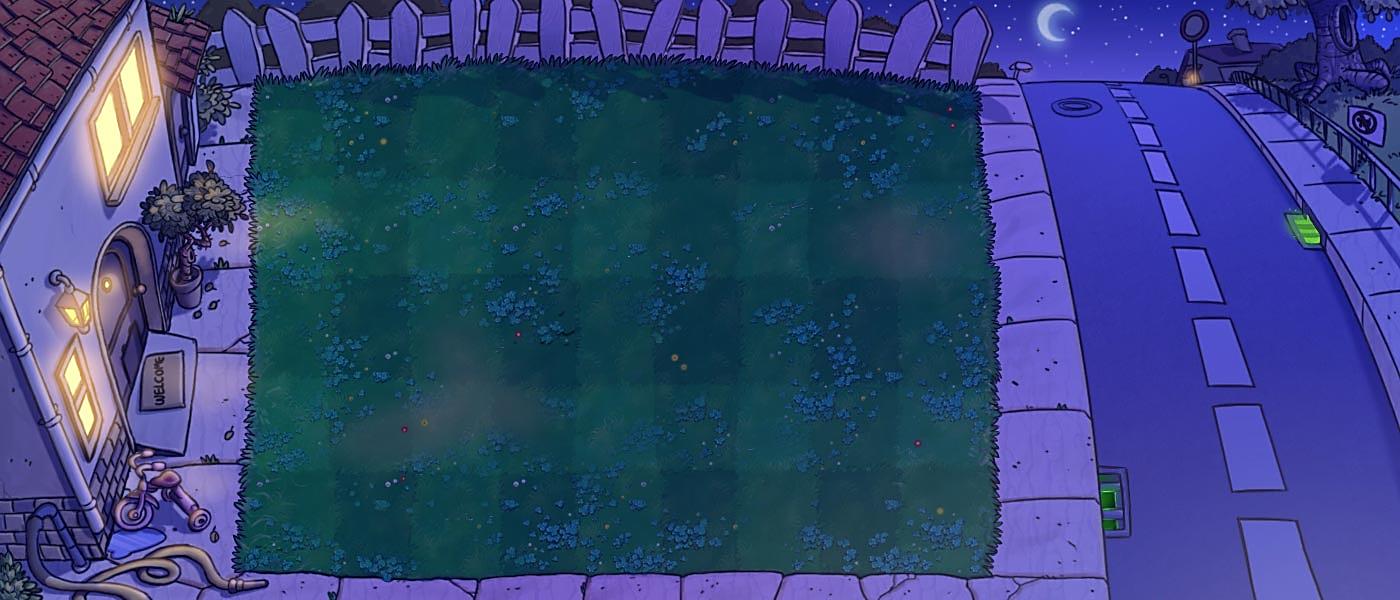 Các chú cún đã bị bắt cóc và bị nhốt 
trong những chiếc chuồng. Trong lúc kẻ xấu đang say ngủ, hãy cố gắng trả lời đúng 
các câu hỏi và giúp các chú cún trốn thoát.
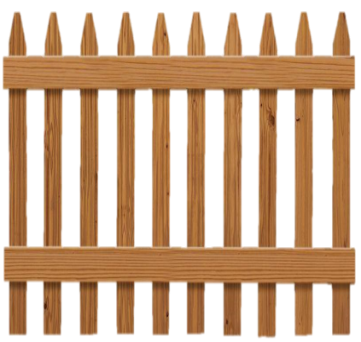 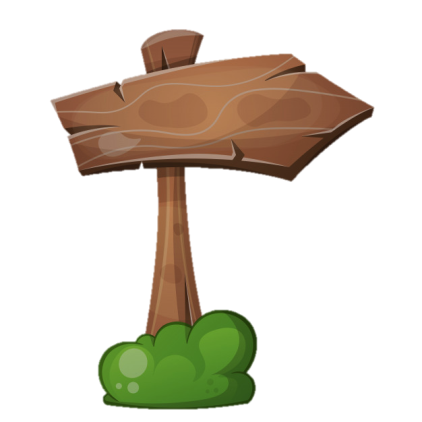 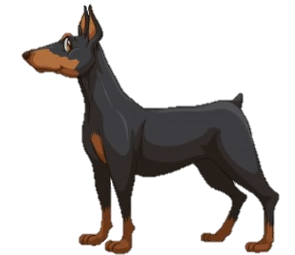 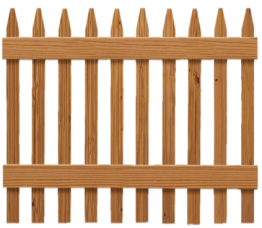 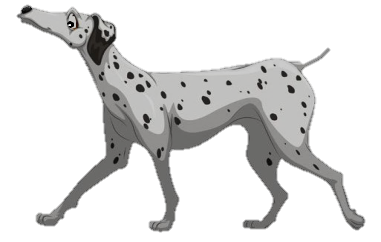 Chơi
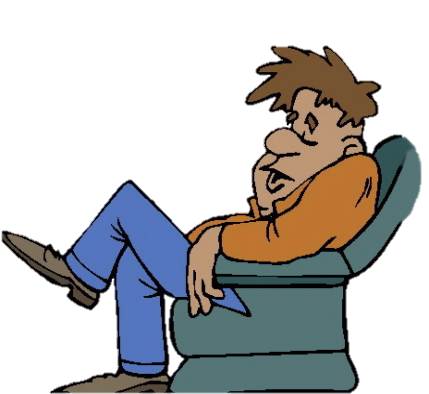 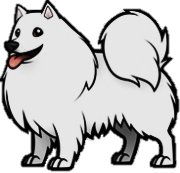 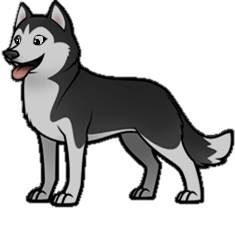 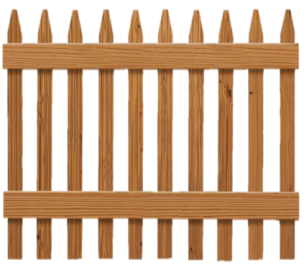 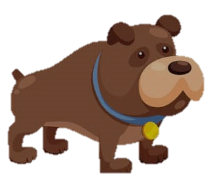 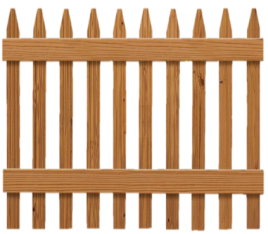 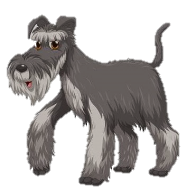 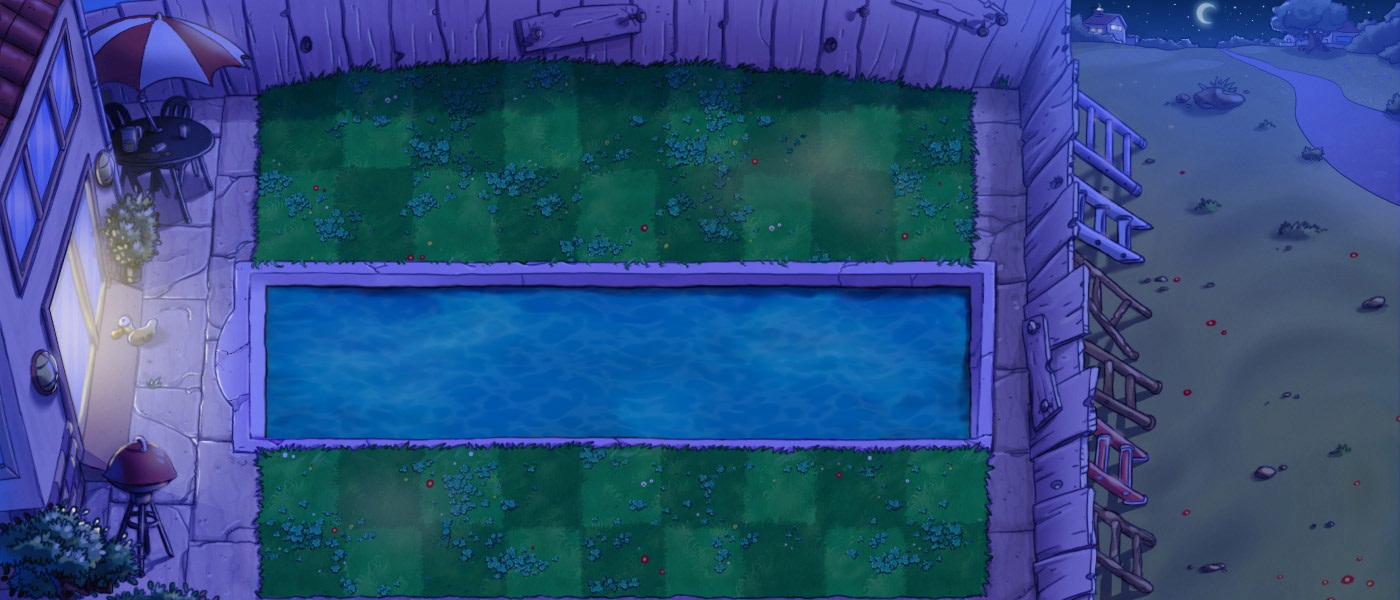 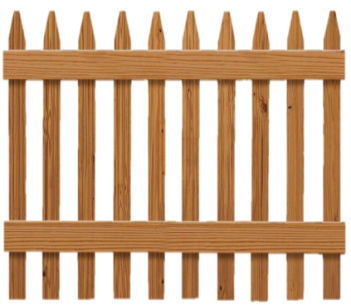 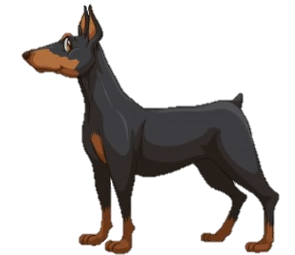 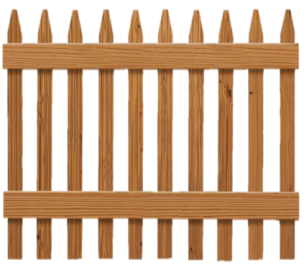 1
2
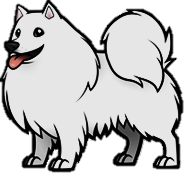 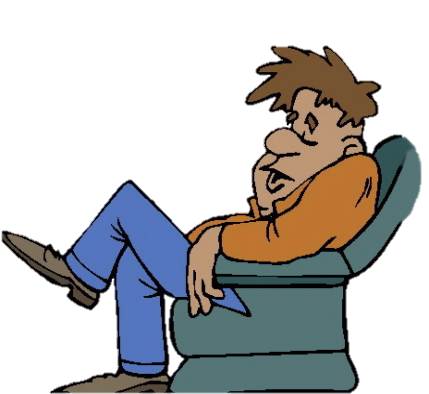 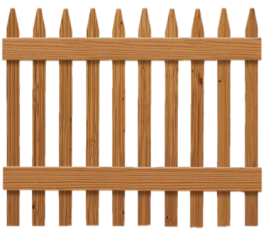 3
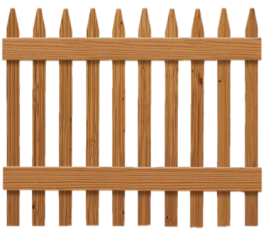 4
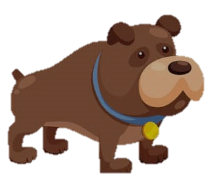 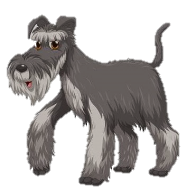 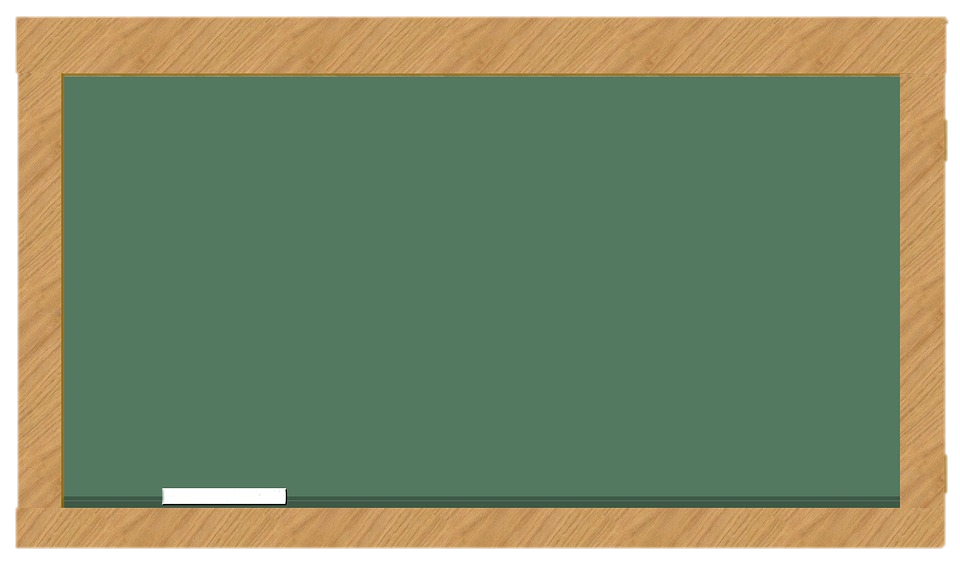 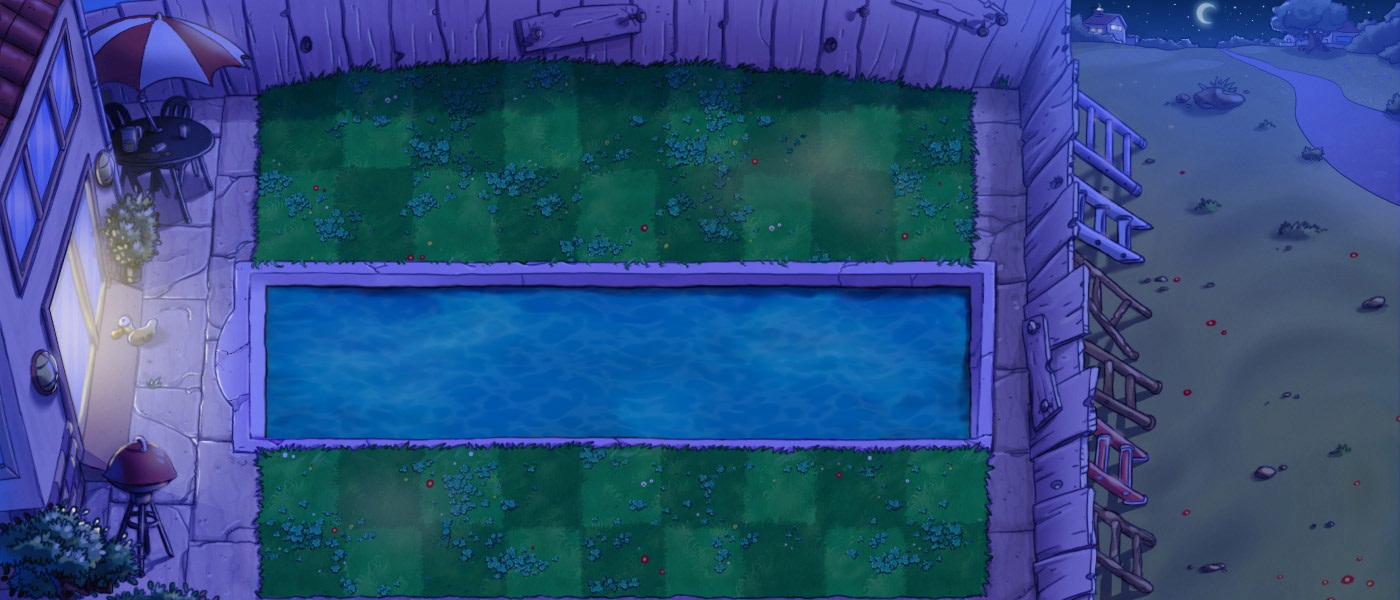 Năm trăm viết là?
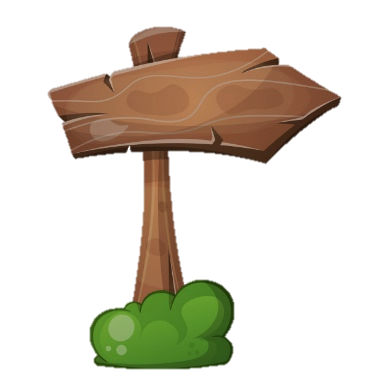 Trở về
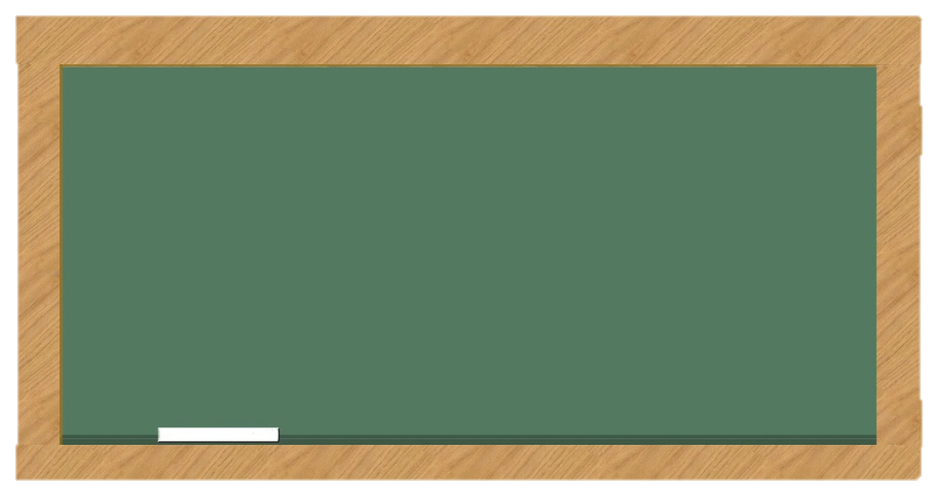 500
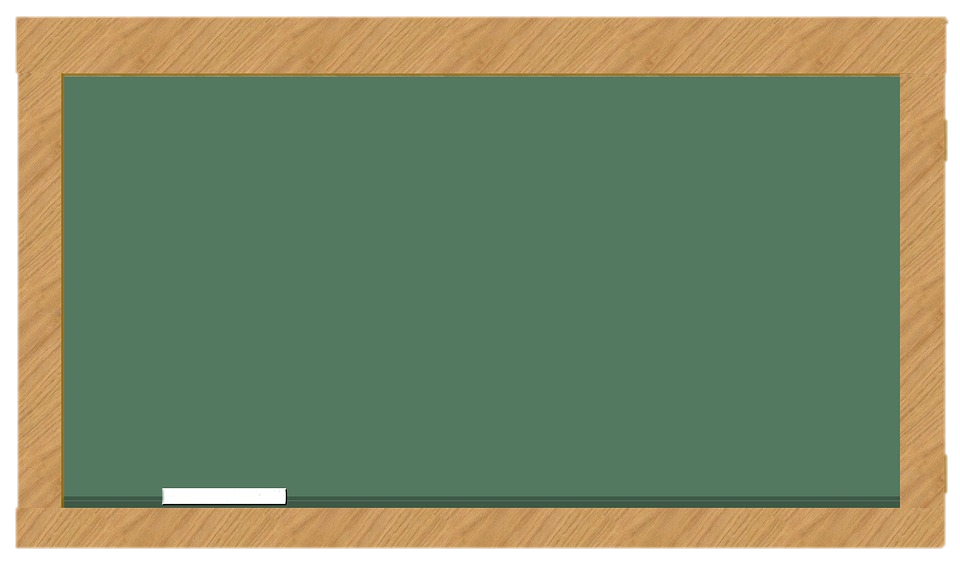 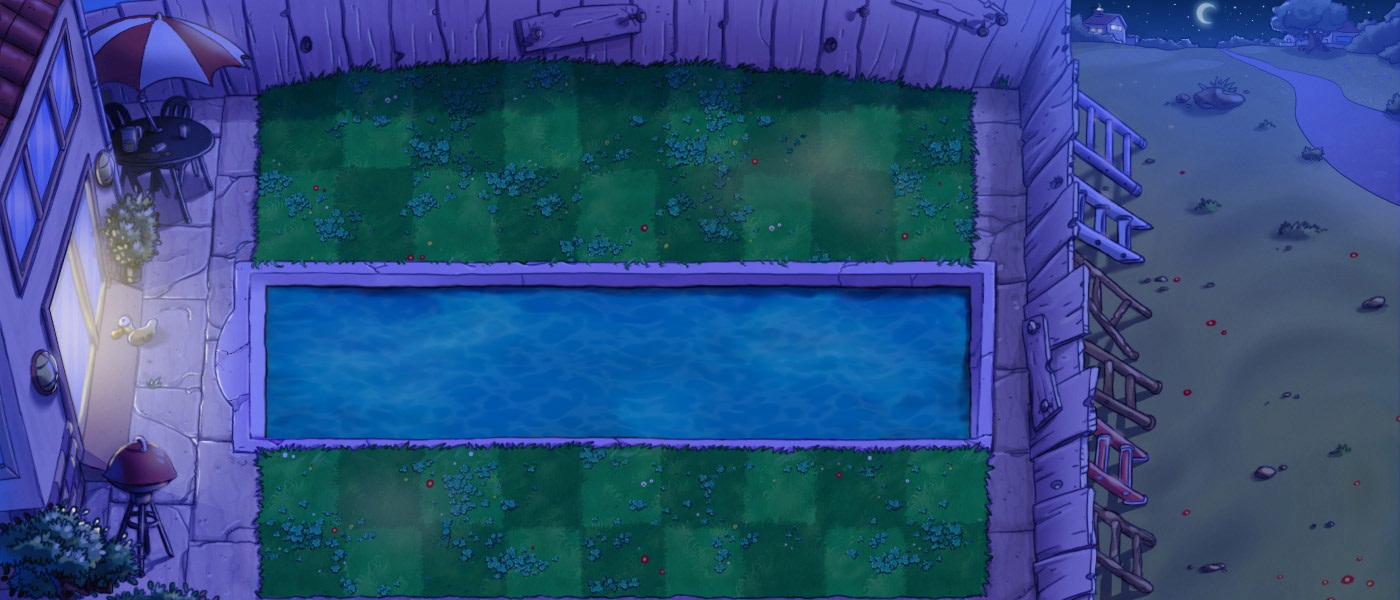 1000 đọc là?
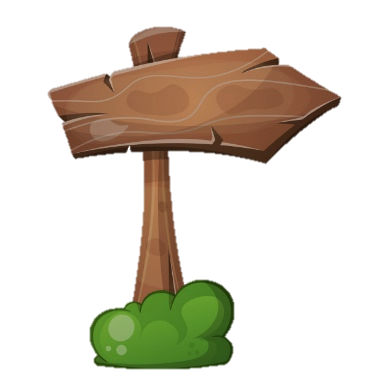 Trở về
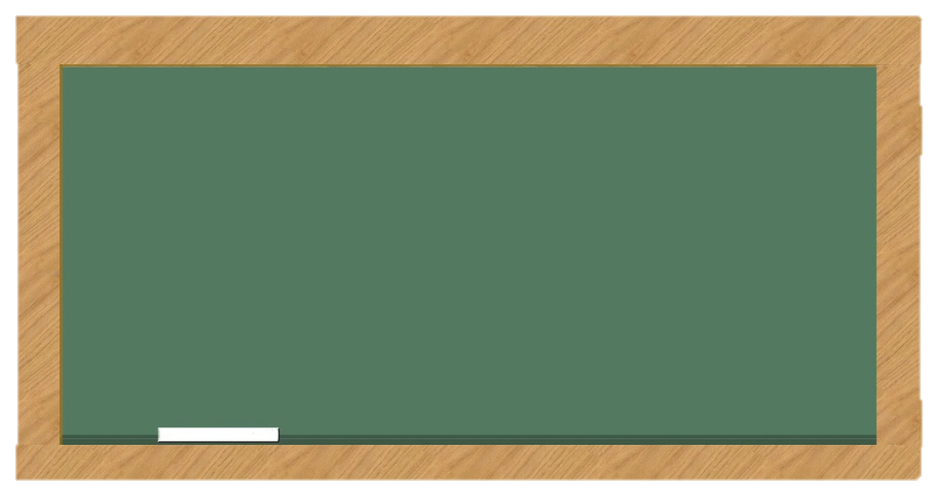 Một nghìn
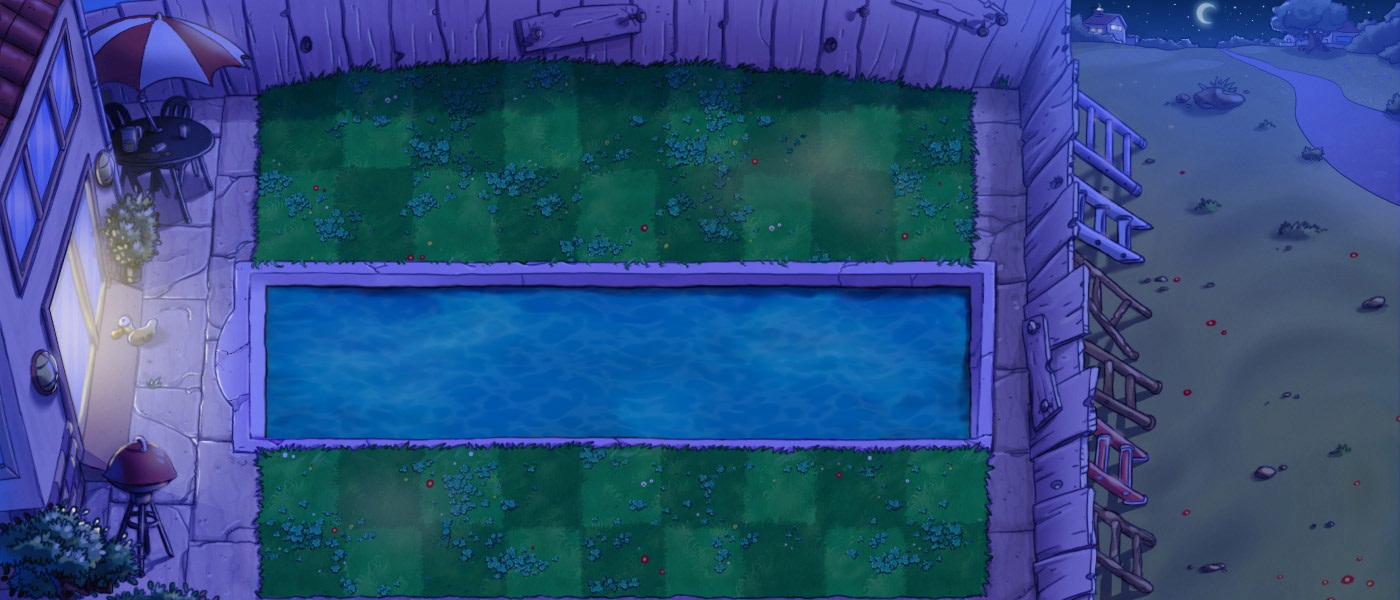 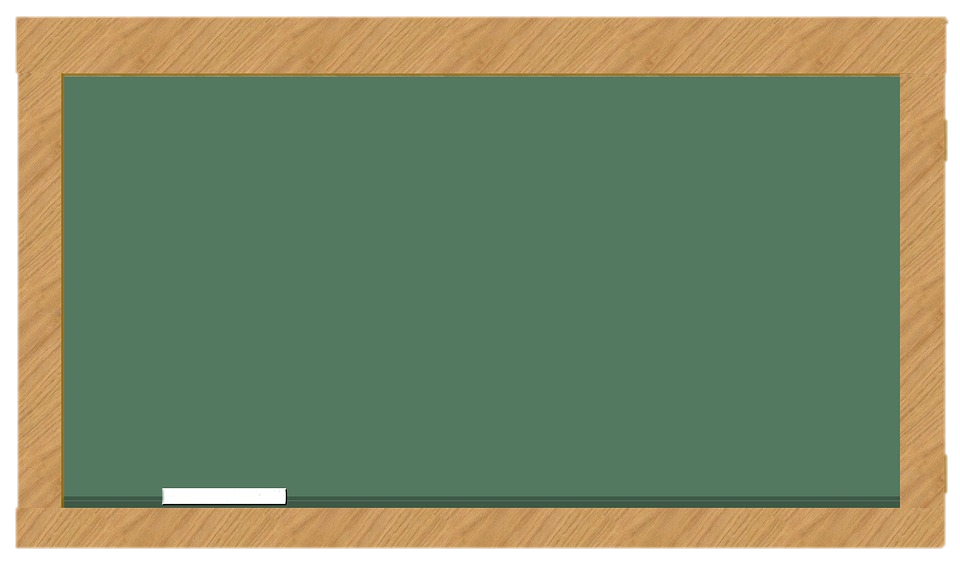 Đọc dãy số sau:
100, 200, 300, 400, 500, 600, 700, 800, 900, 1000
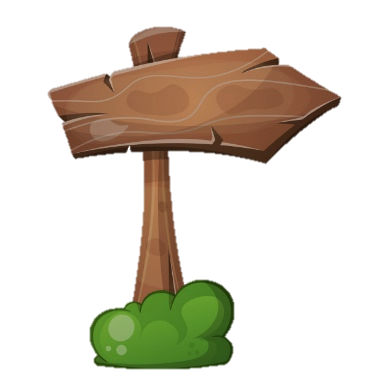 Trở về
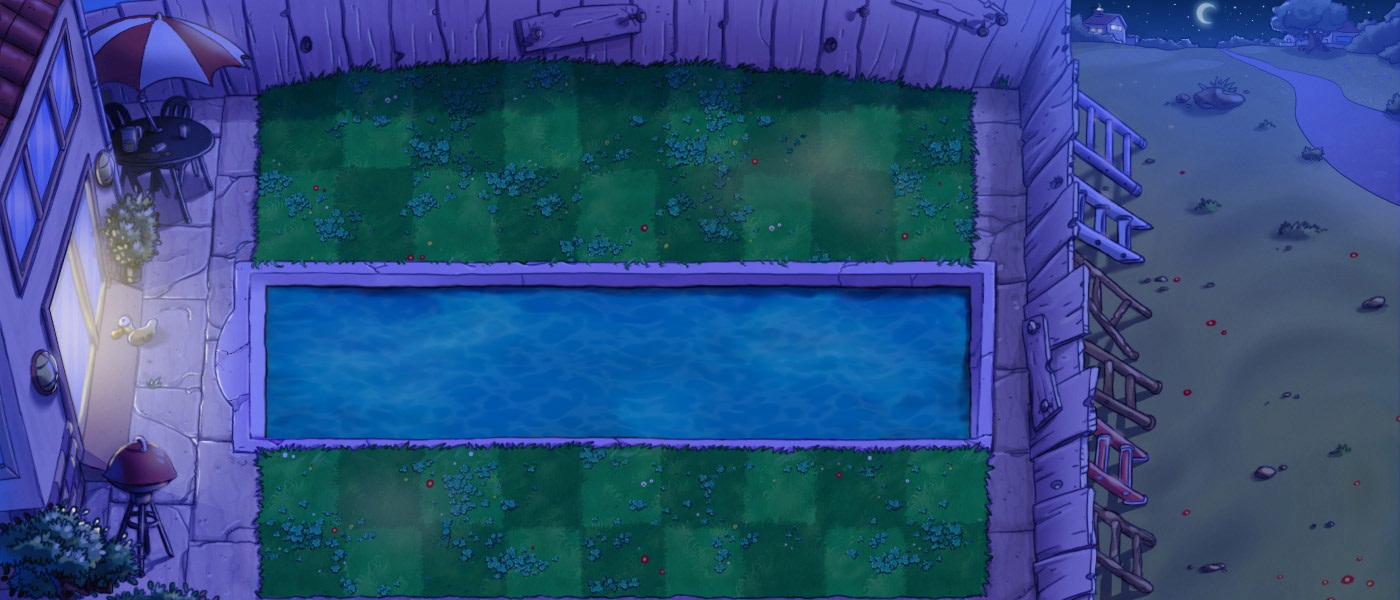 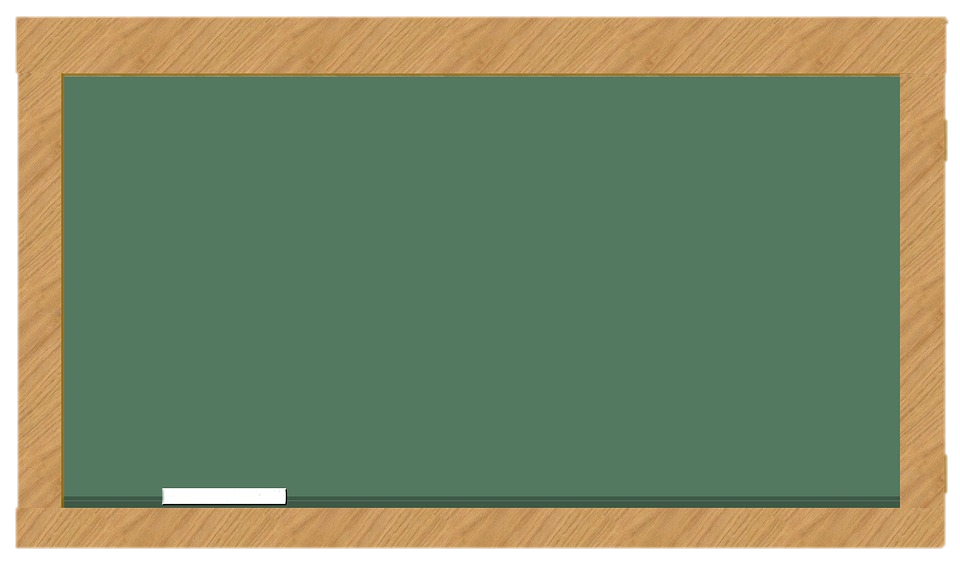 Đọc dãy số sau:
110, 120, 130, 140, 150, 160, 170, 180, 190, 200
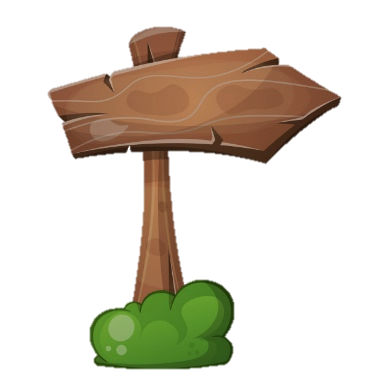 Trở về
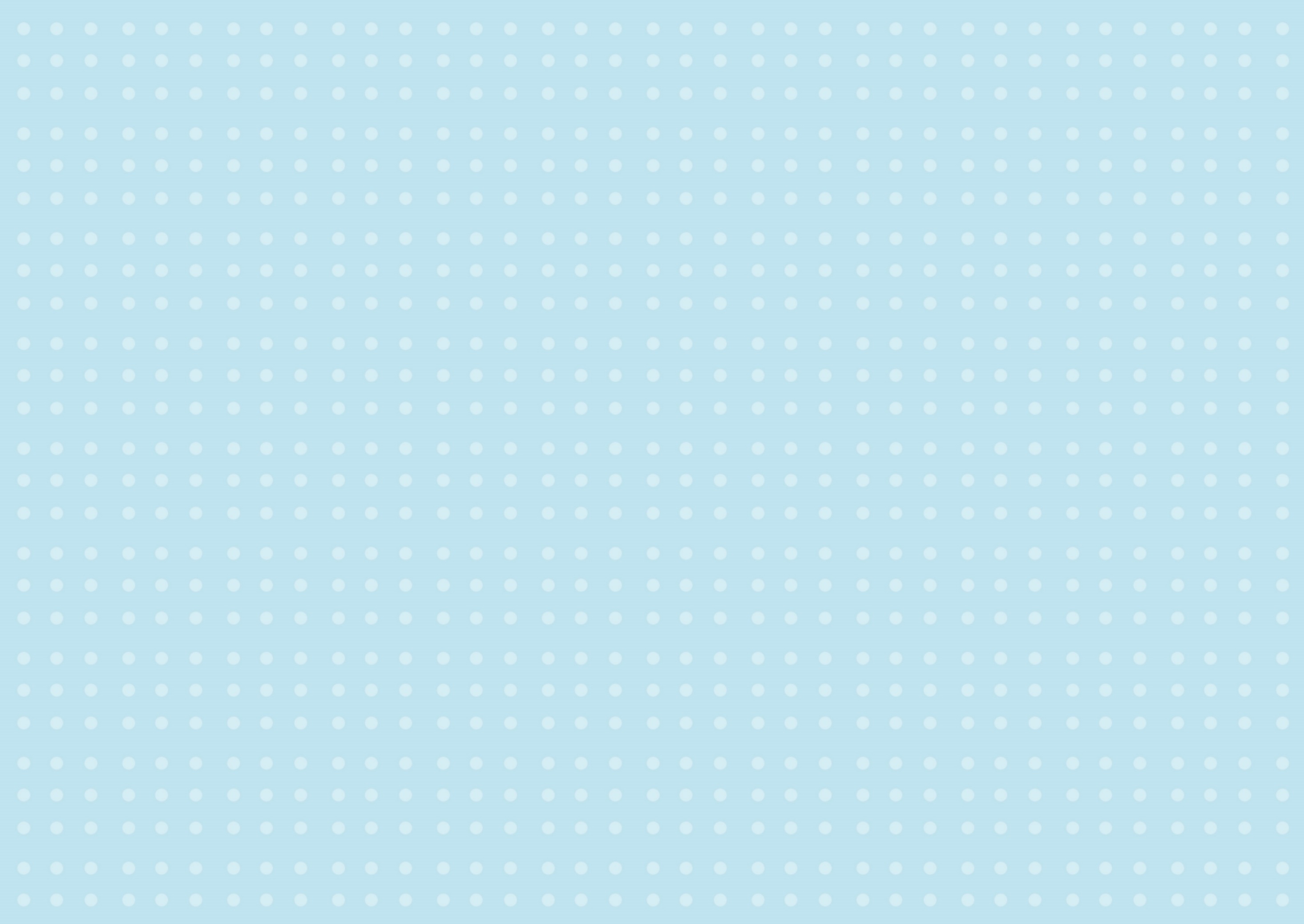 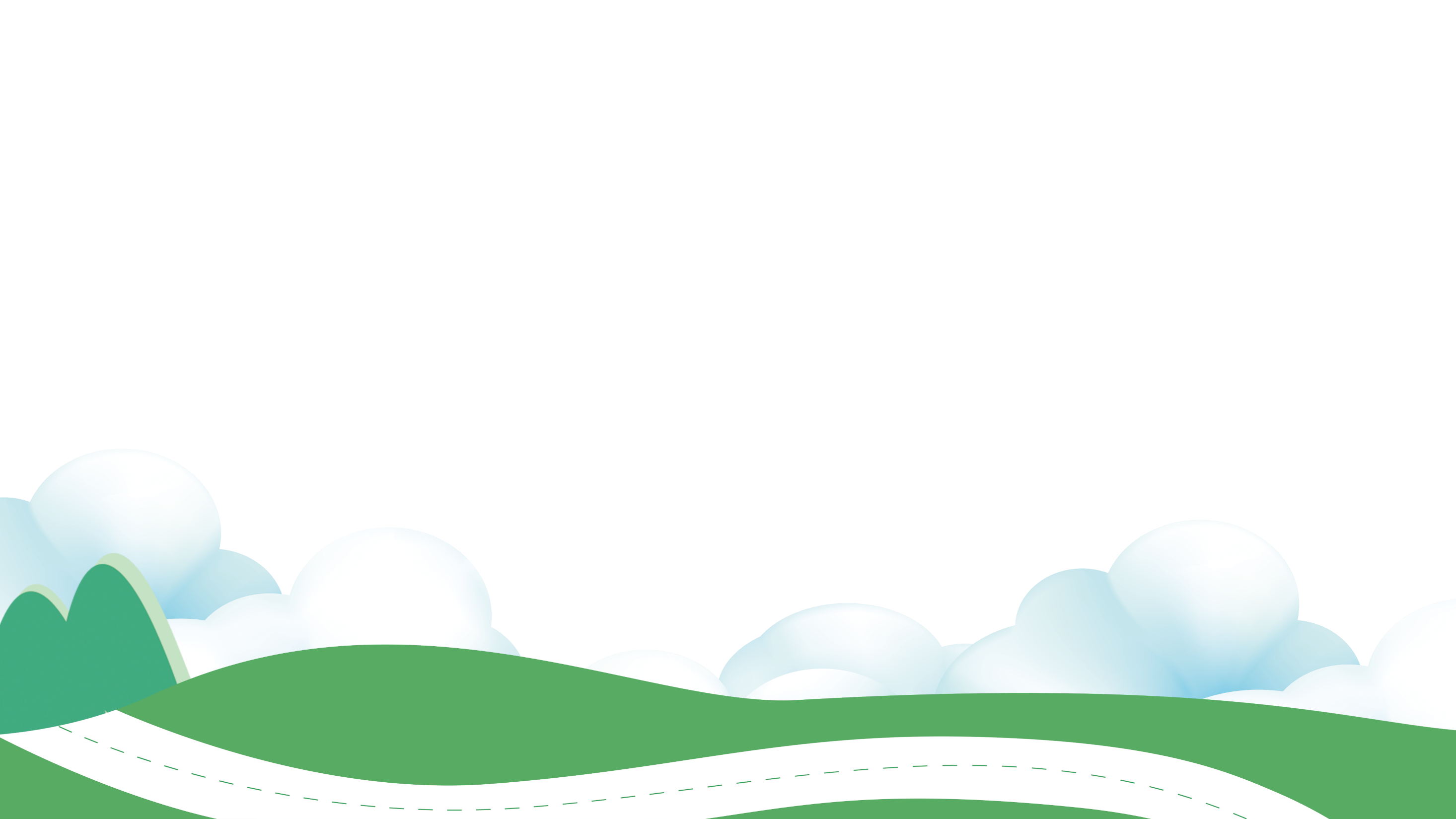 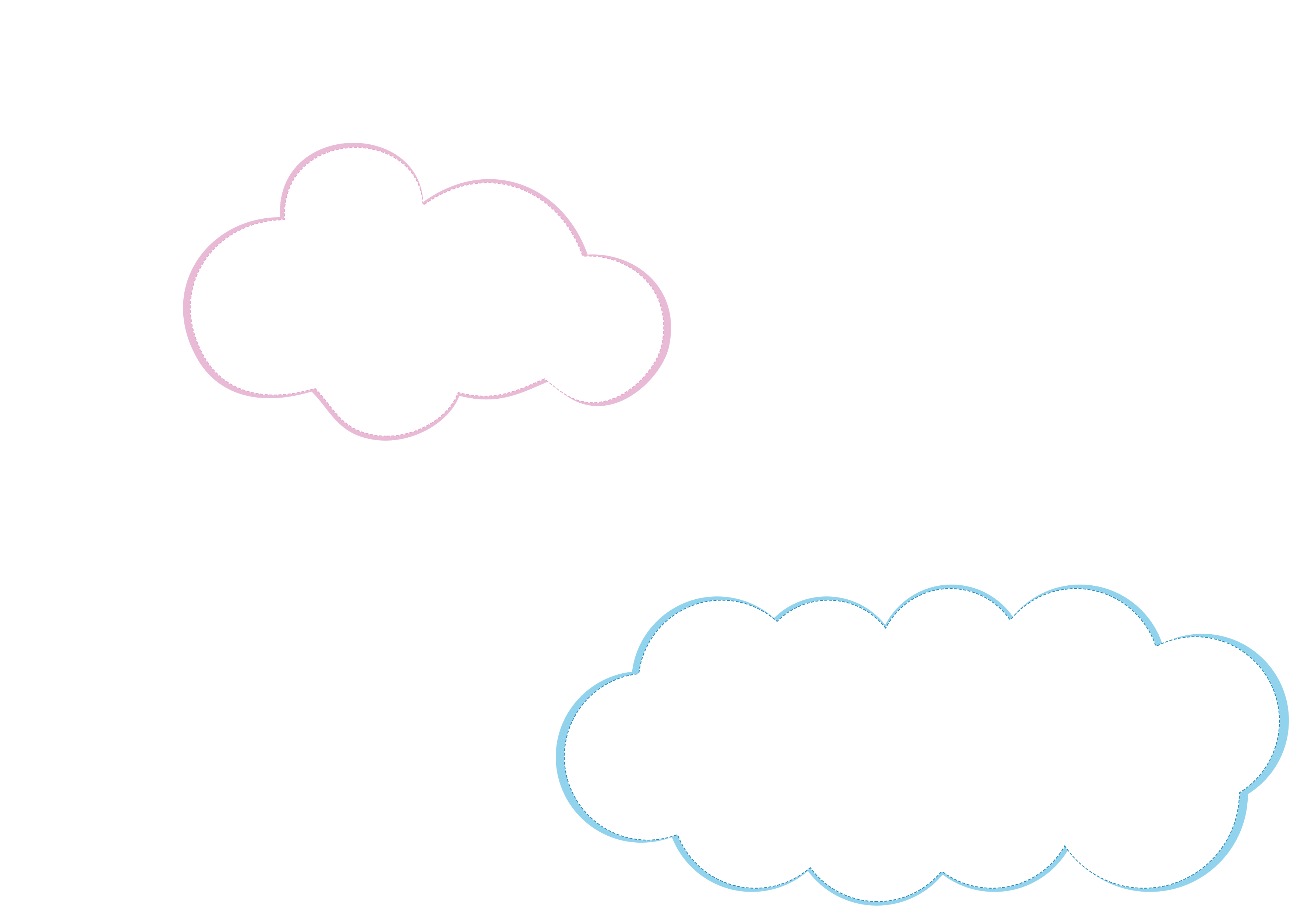 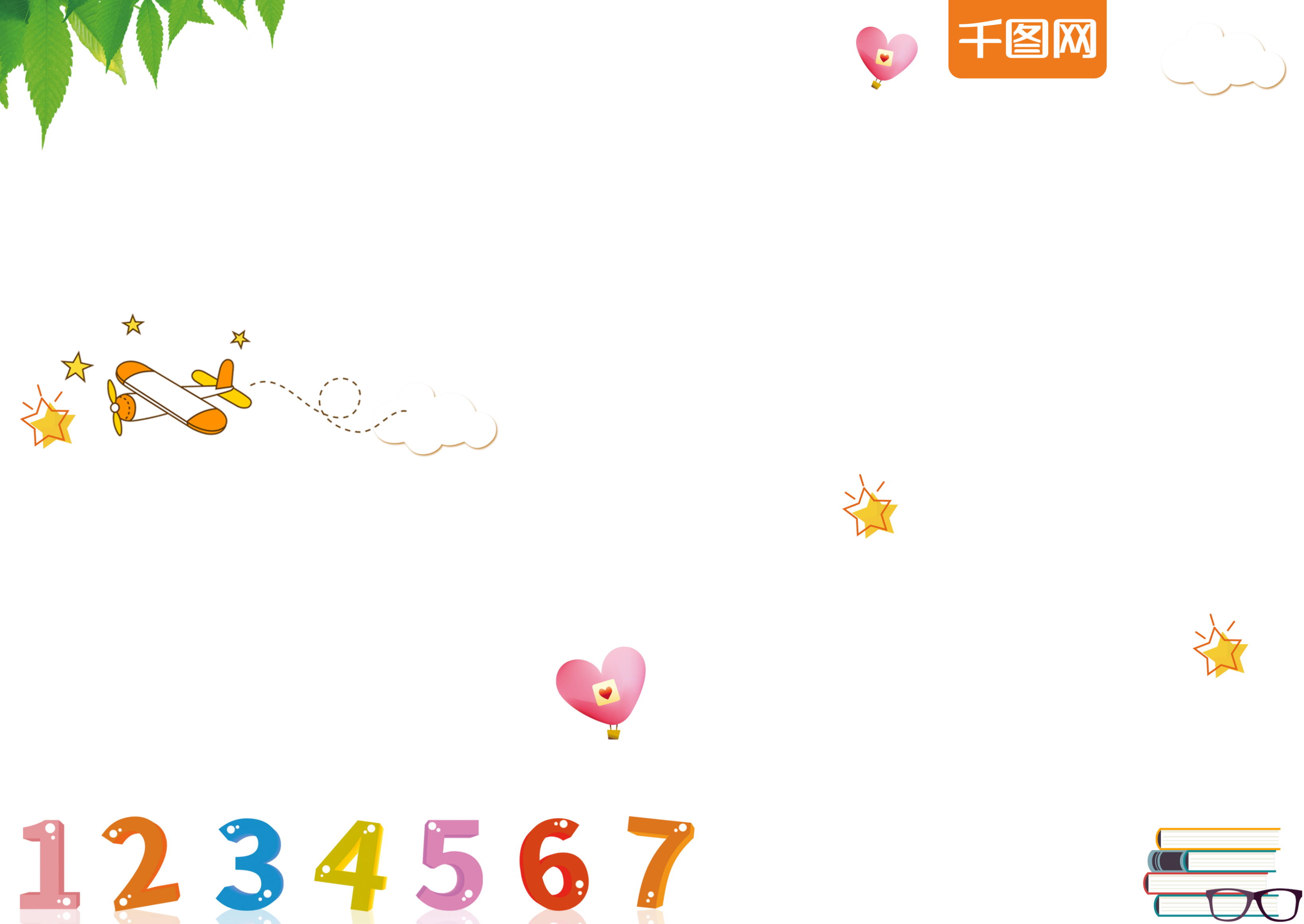 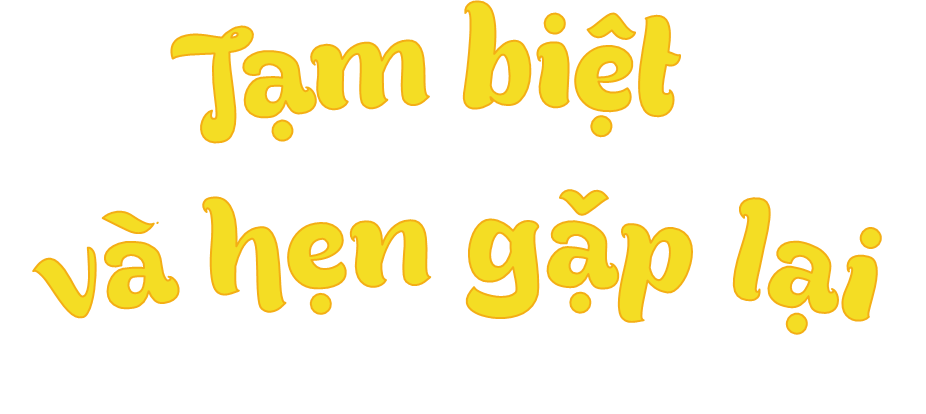 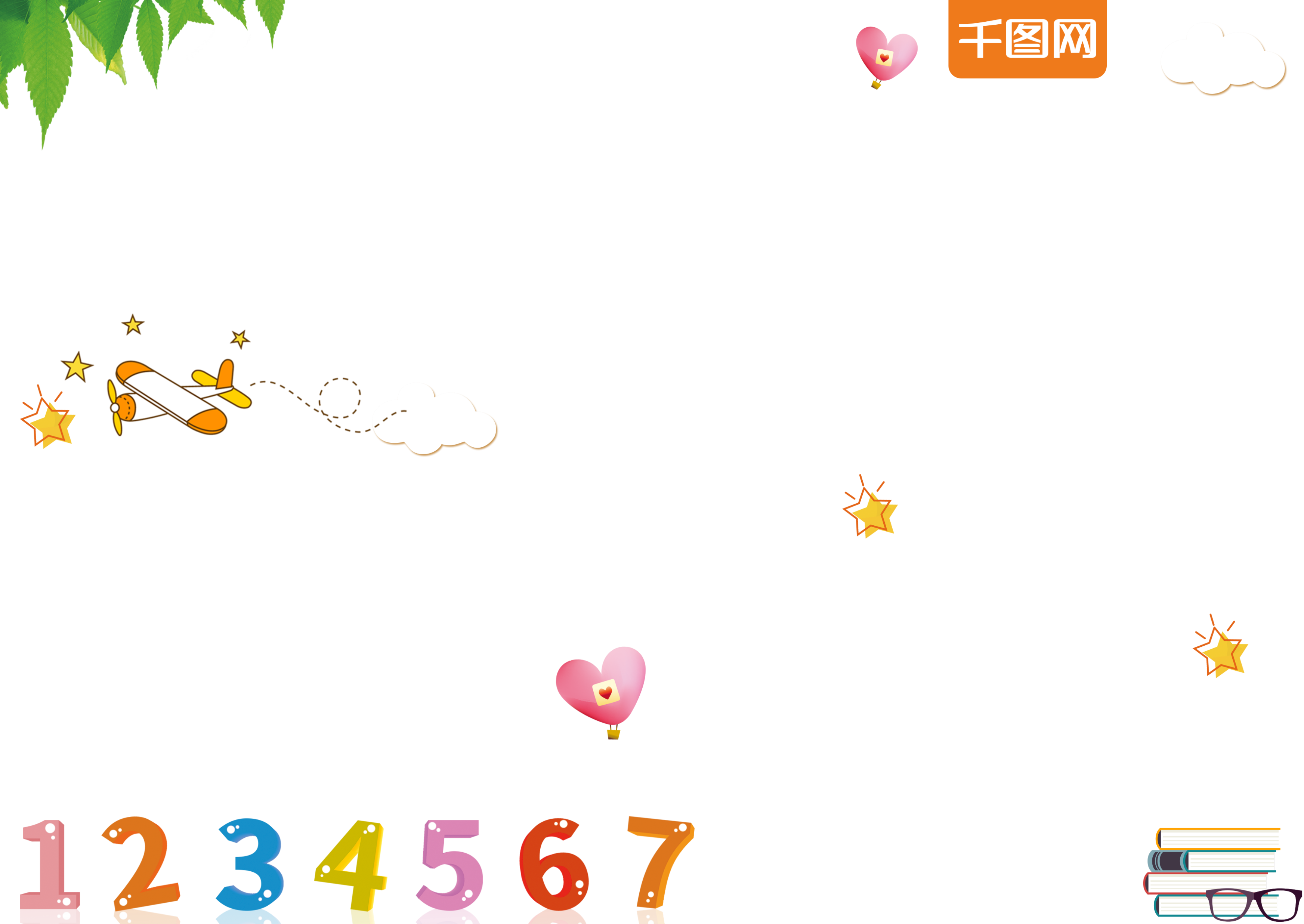